DATA DRIVEN ACTIVITES FOR OCEAN SCIENCE
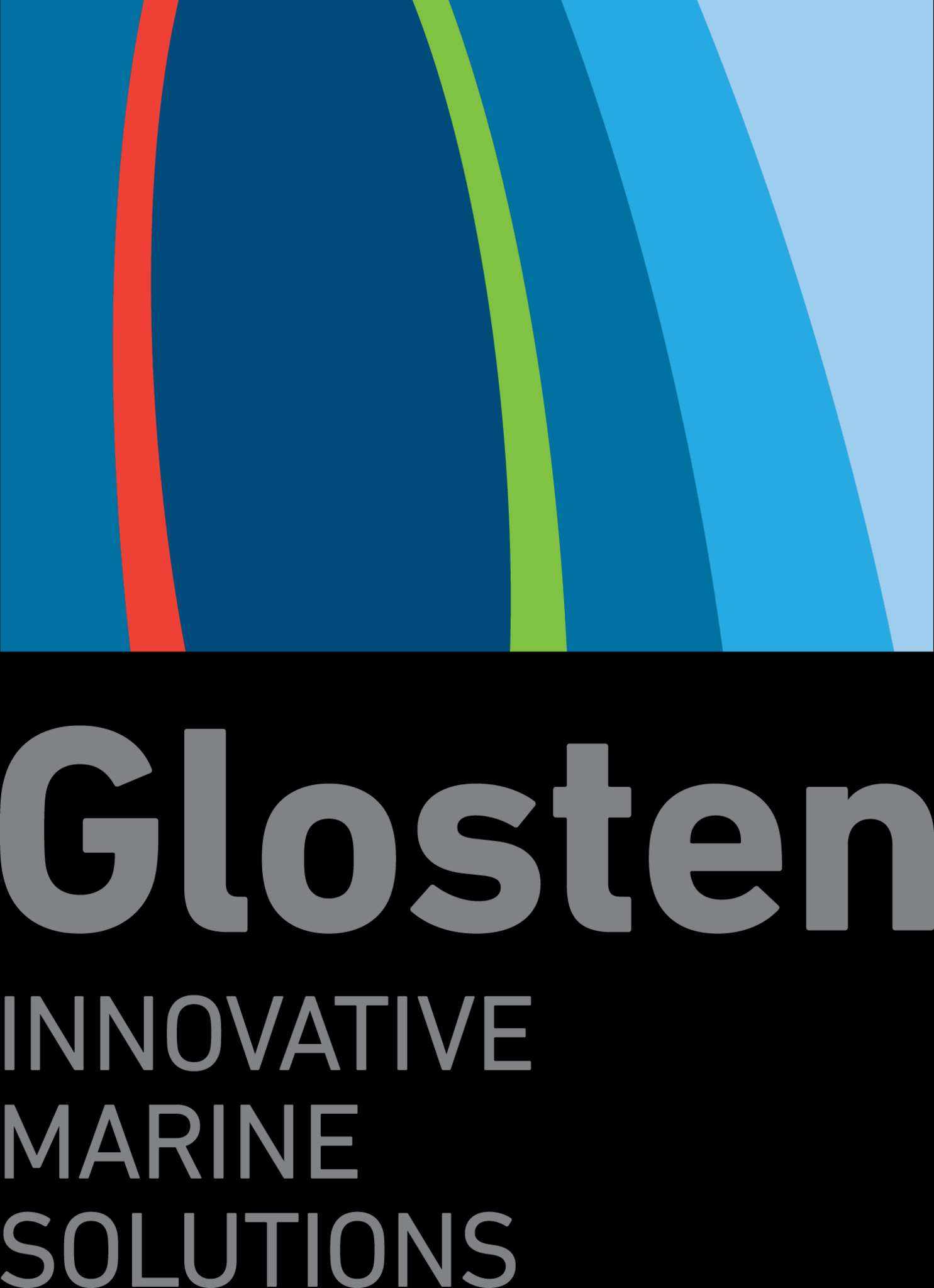 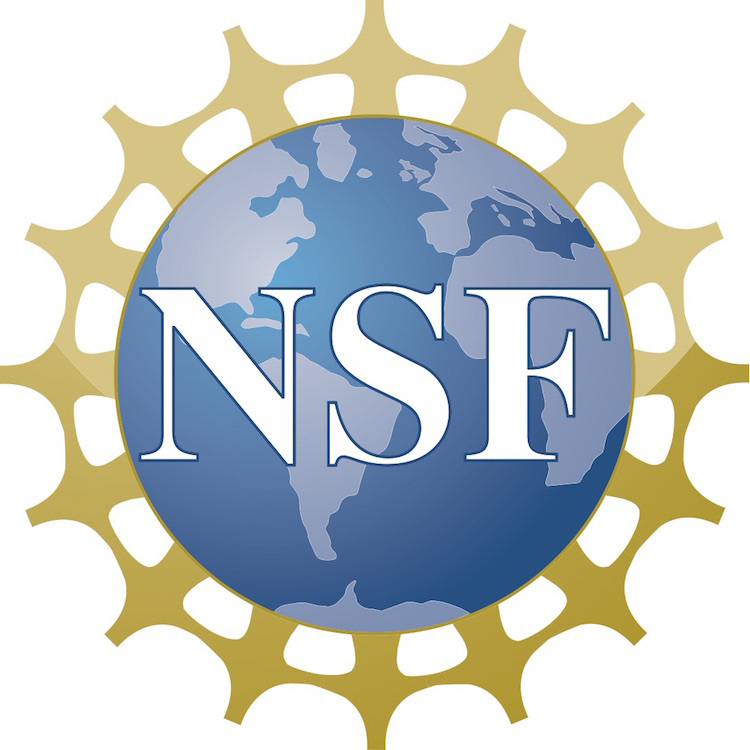 Adam Talamantes & Kate Kouba
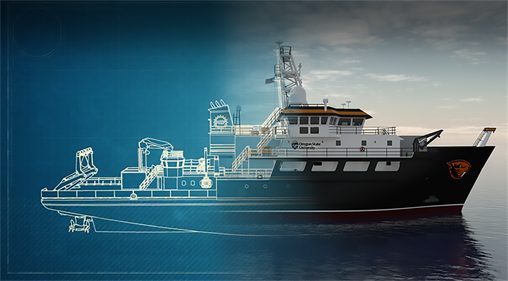 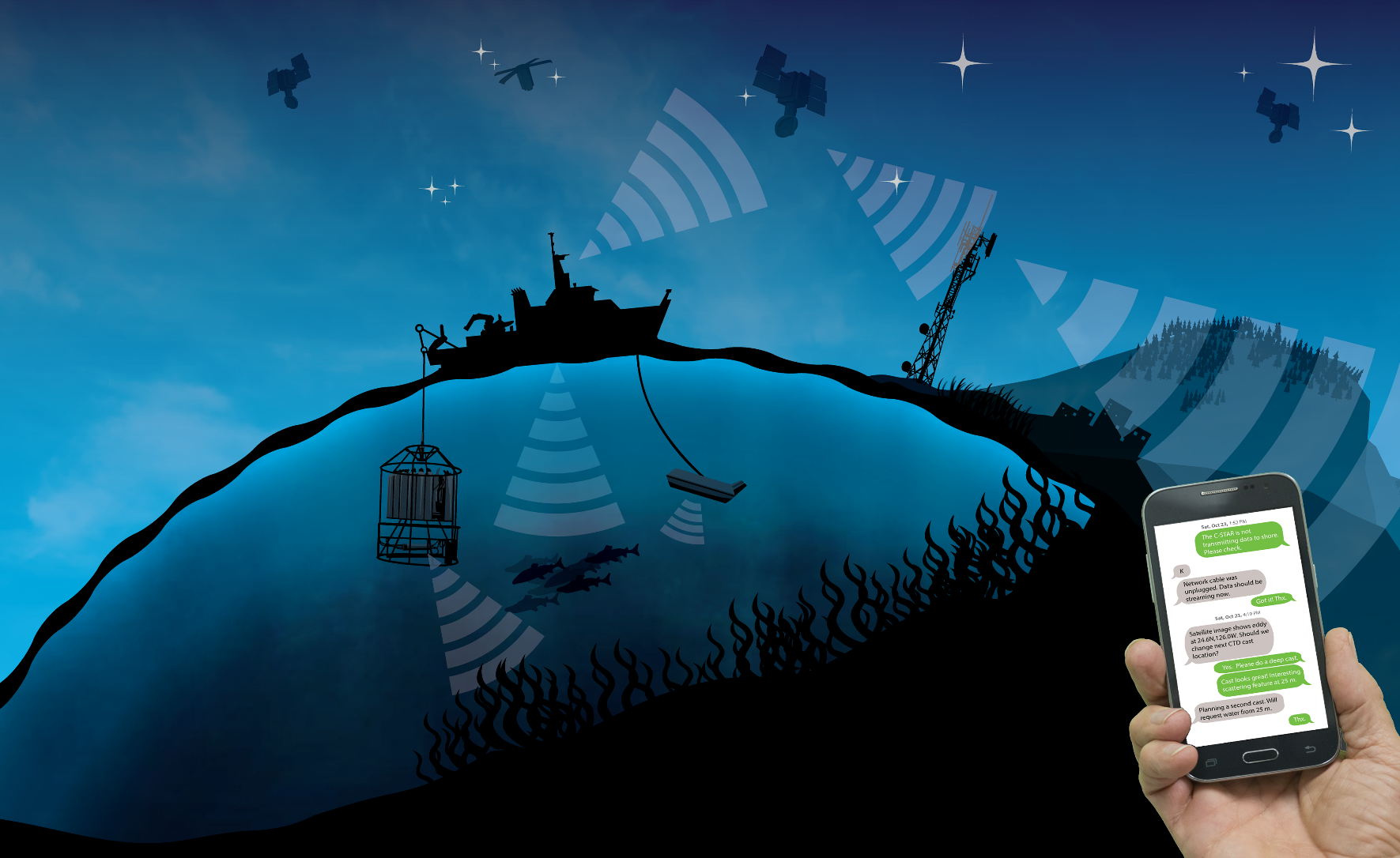 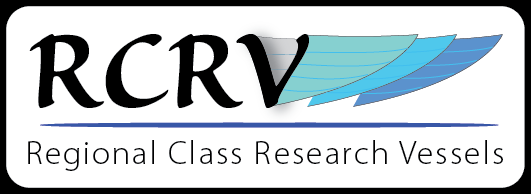 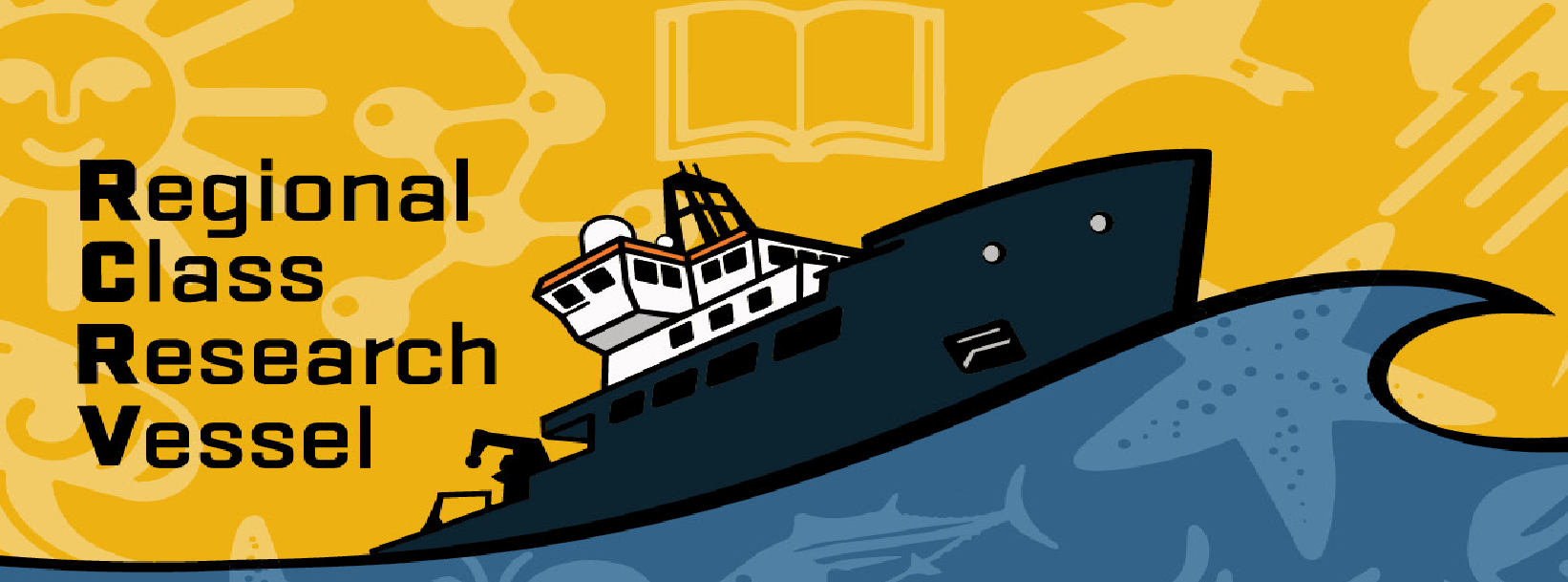 OSU, URI, Gulf of Mexico University Research Consortium
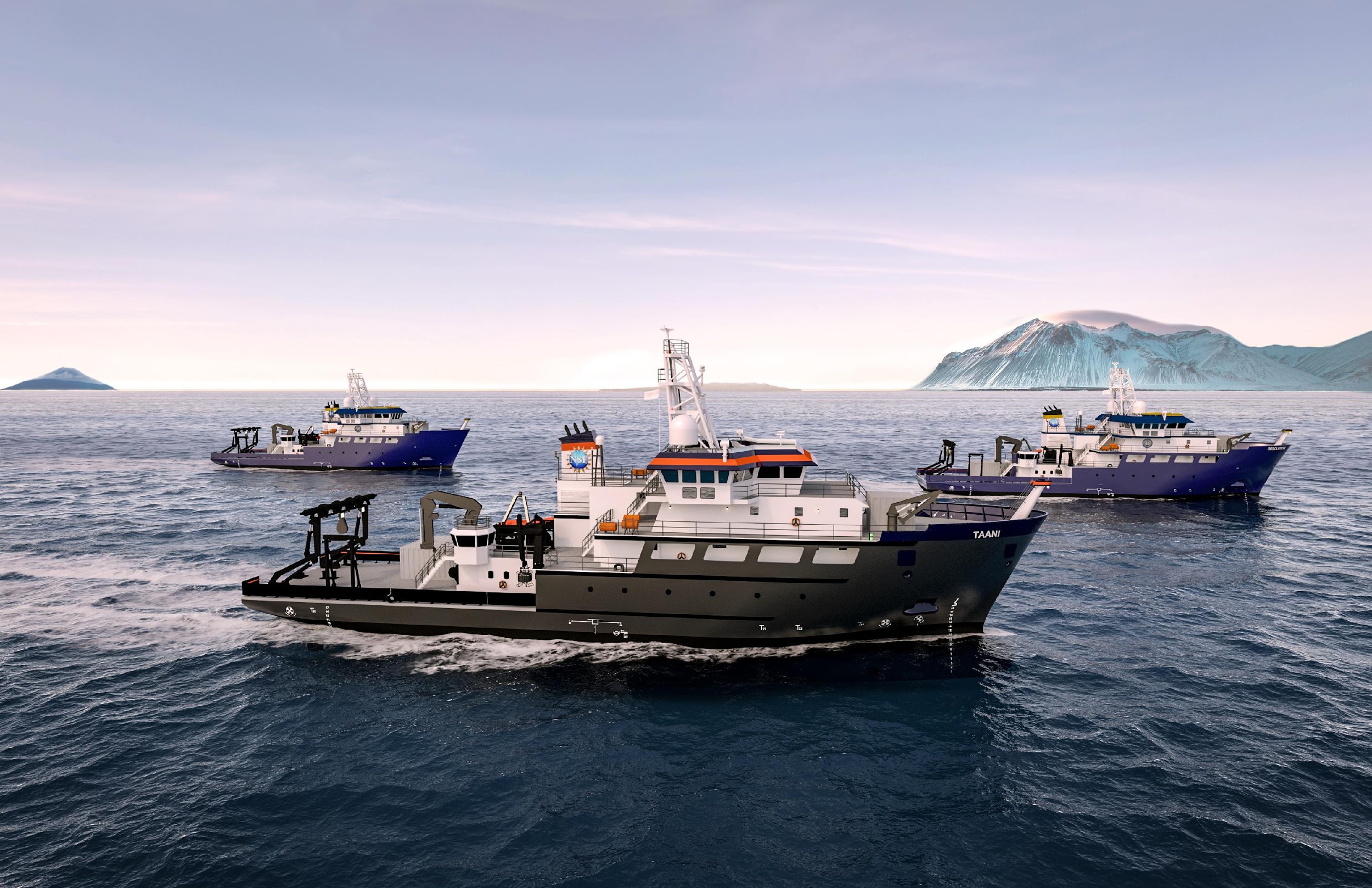 OREGON STATE UNIVERSITY
1
RCRV Program Update from Louisiana’s Gulf Coast Shipyards!
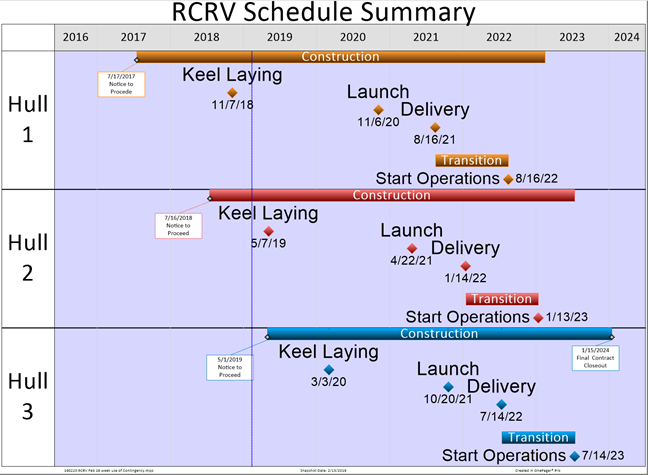 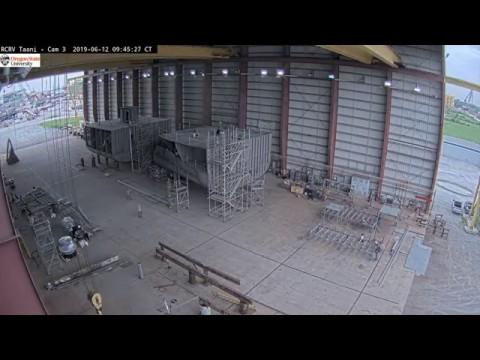 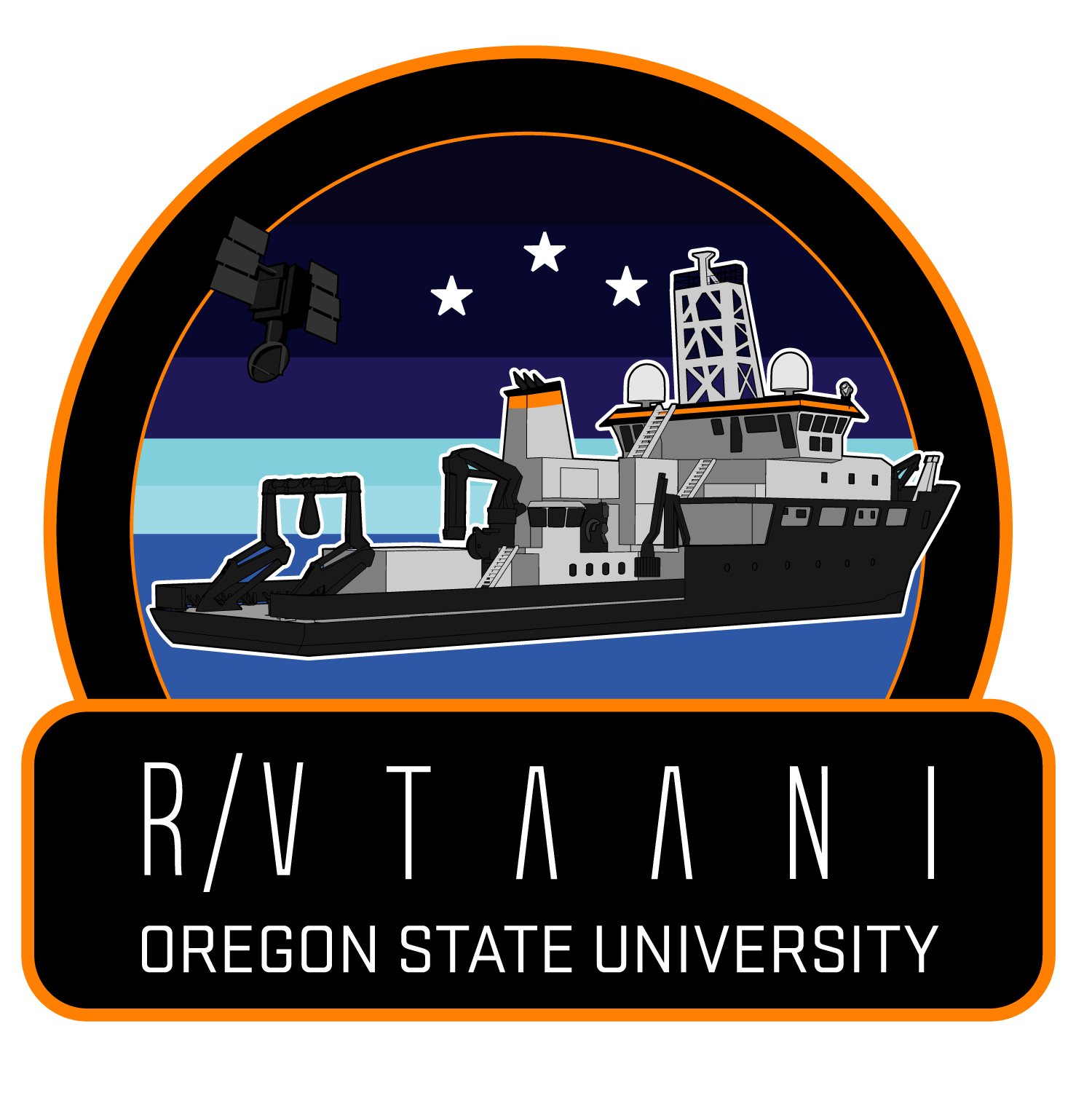 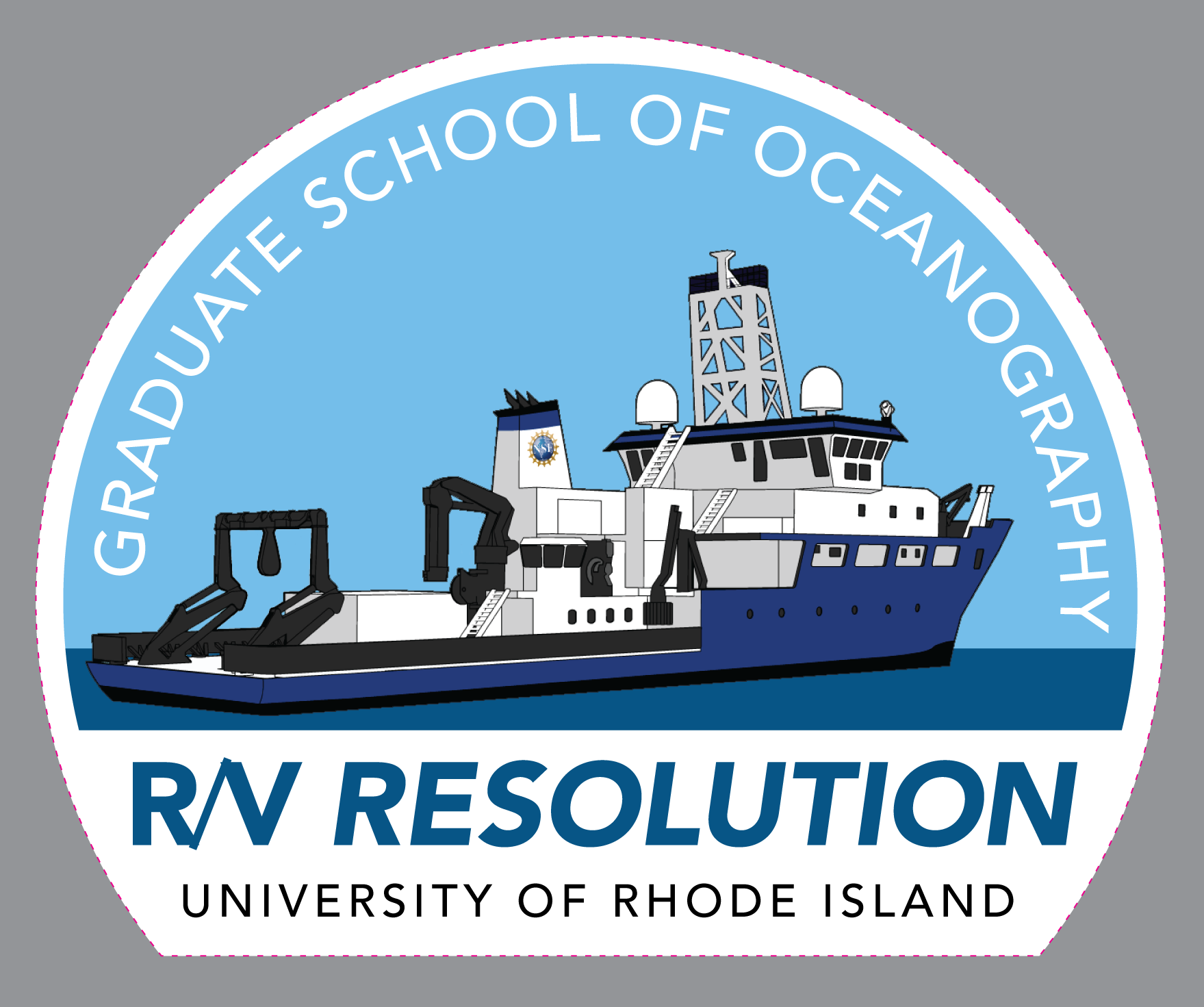 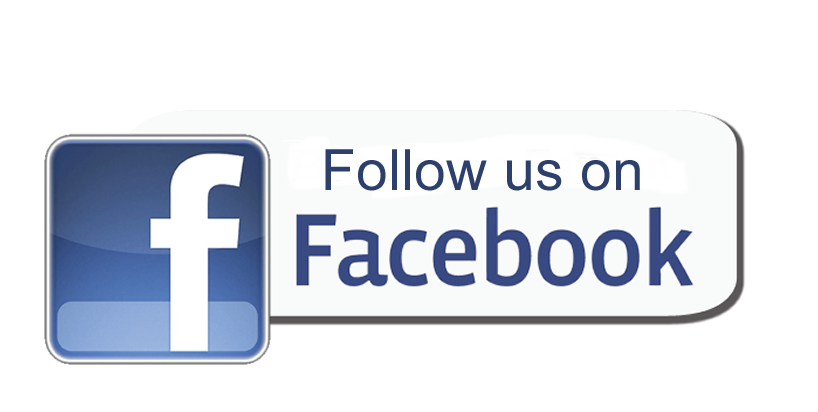 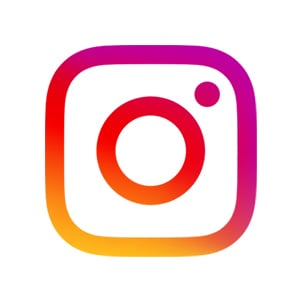 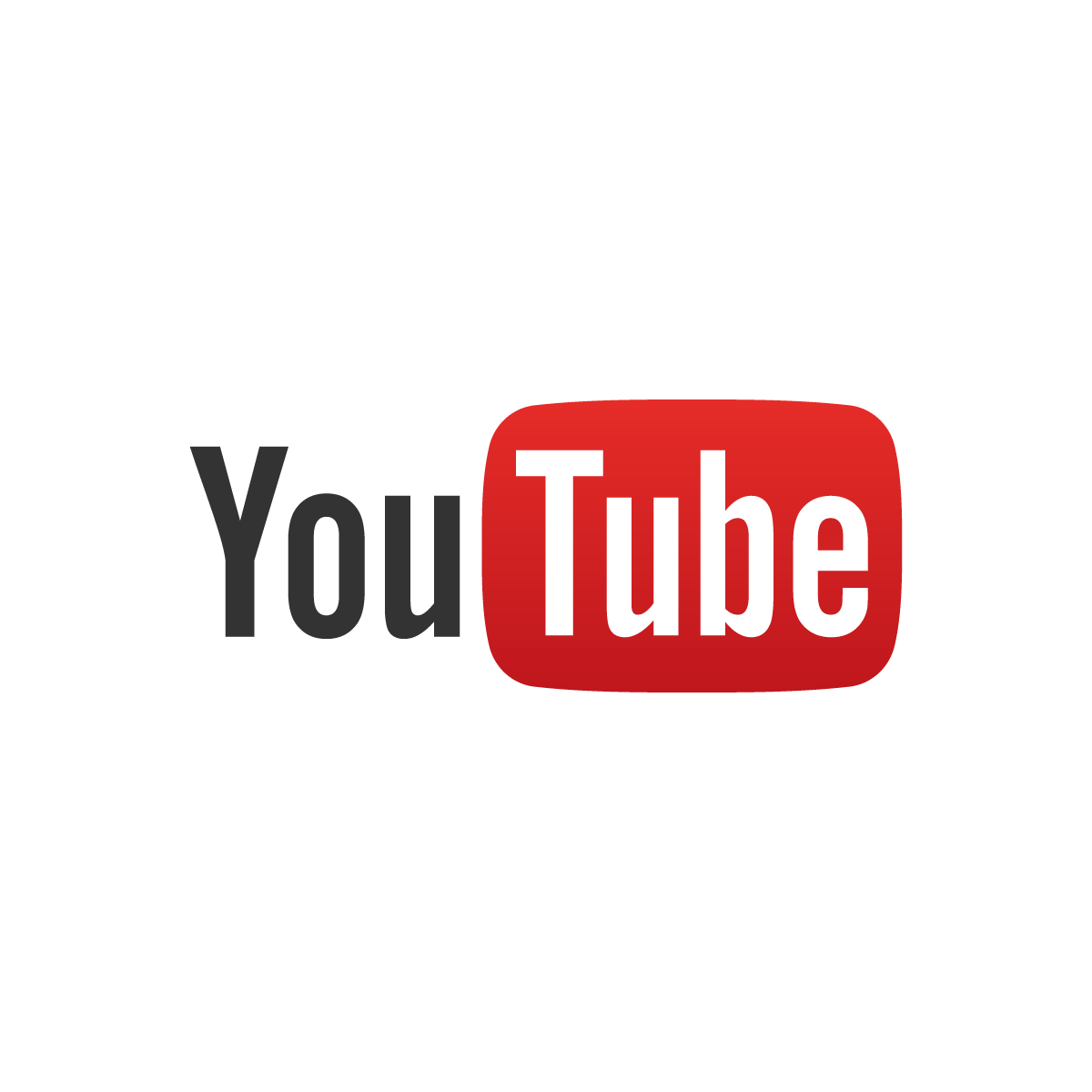 https://ceoas.oregonstate.edu/ships/rcrv/
OSU - 8/2021, 8/2022
Outline
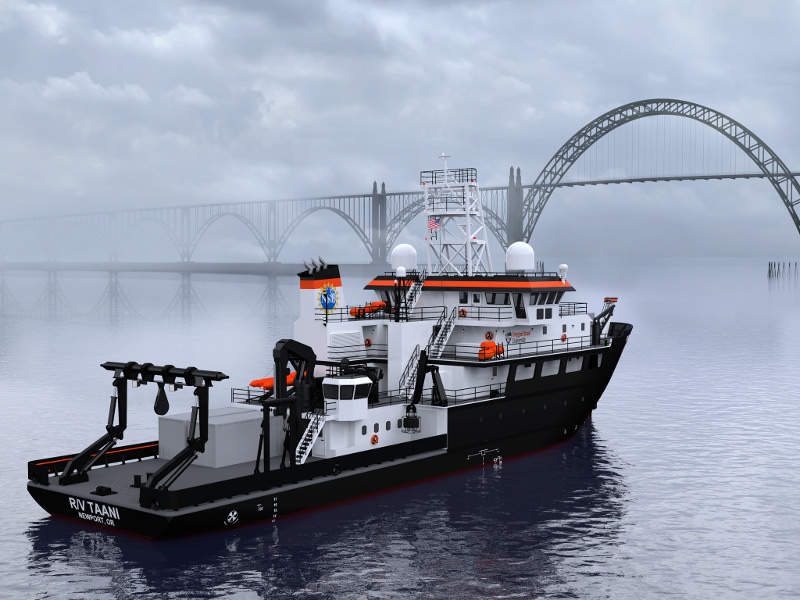 Data Tips
NGSS
Data Story
OREGON STATE UNIVERSITY
3
Framing the Data Story
Who, how, why, when?
Active
Researchers
Tools / Research Vessels
Jobs / Careers 
Local / Community Members
Sorting/Analyzing
Generating
Discussion
Interpretation 
Technology
Accessible Data Reduces “Math” Phobia
Youth and Data
Canned Data
Cell Phones
Google Maps
Facebook Analytics
Weather Forecasts
Sabermetrics
Other?
Limited Errors
Historical
Sub set
Phenomena Oriented

*Easy to Analyze*
Tips for Engaging Youth in 

Data Driven Lessons
Accessible
“Math Phobia”
Remind youth they already use data
Tell the Story Behind the Data
Who collected it?
Why did they collect it?
When and how did they collect it?
What could it be used for?
Make it Active
Tangible 
Technology
NGSS: Scientists use a variety of tools
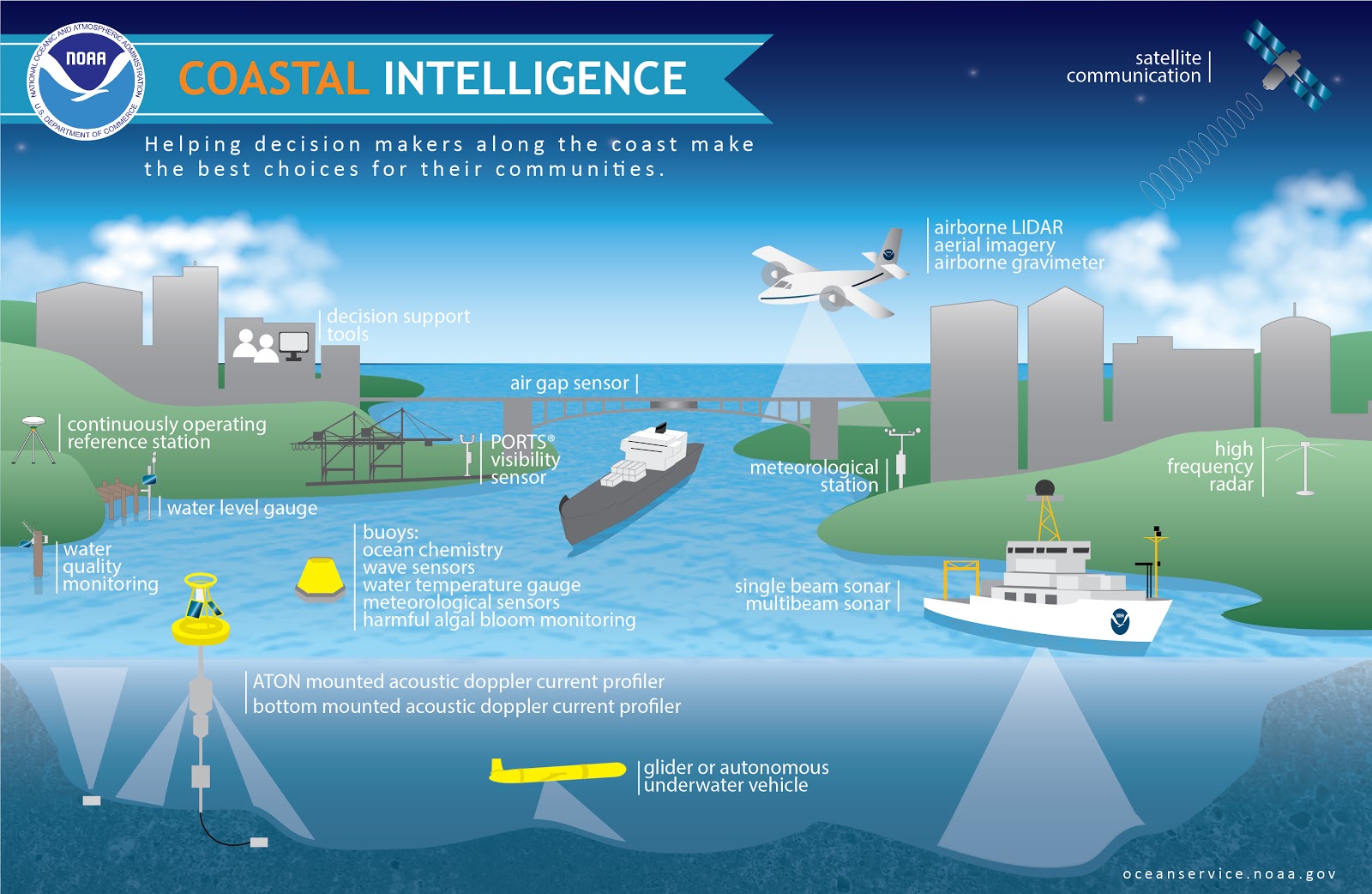 NGSS: Systems and System Models
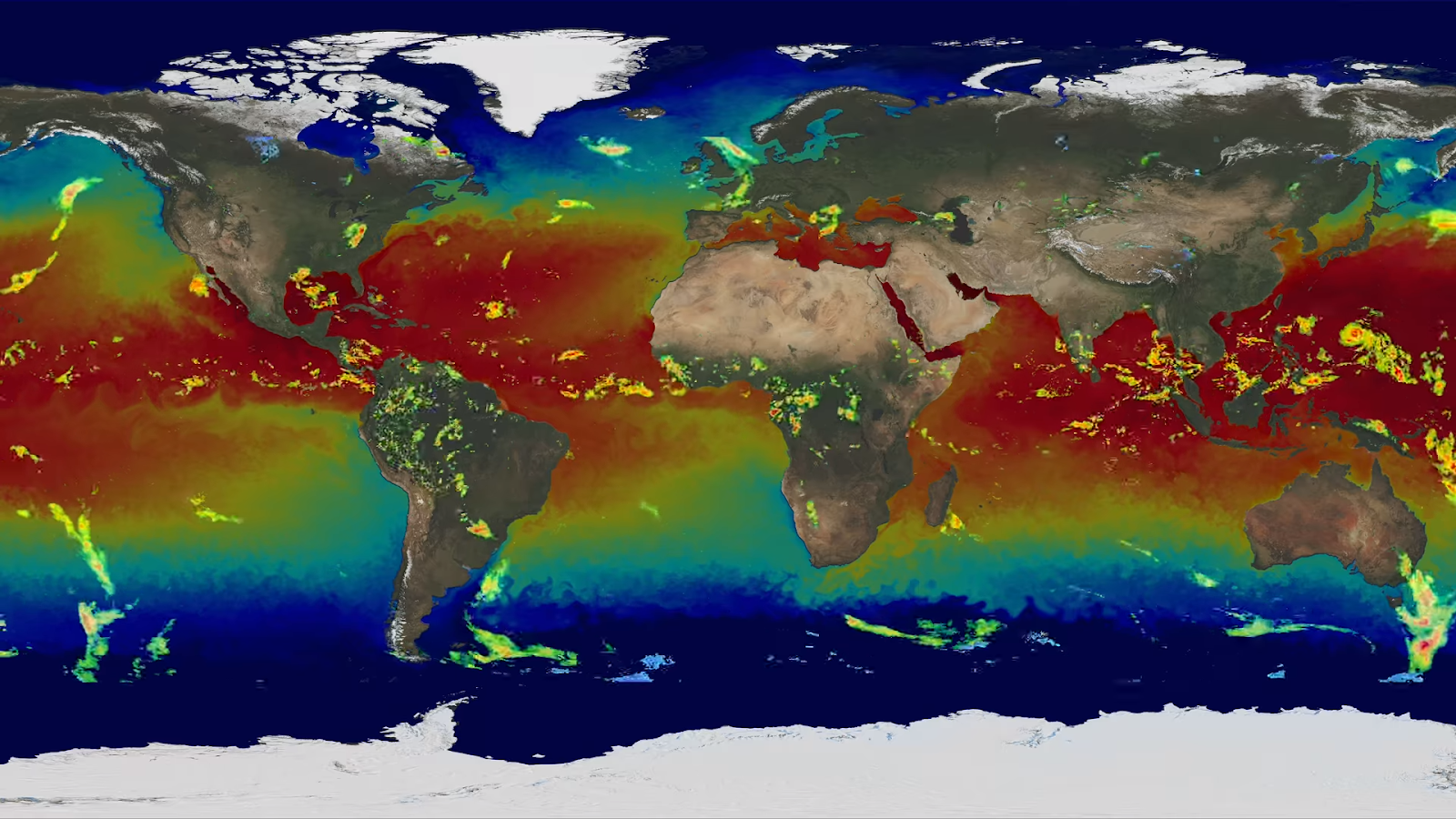 OSU Glider Jane
Glider Video
Active from 2006-2013
842.5 days at sea
60 deployments
313 trips
1,200 miles traveled

Specs
½ knots (.6 mph)
3-4 weeks run time
7ft long, +100lbs
Sensors, computers, batteries, communication equipmentz
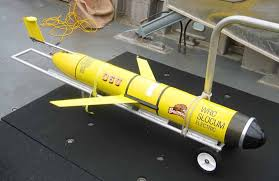 [Speaker Notes: Jennifer Video
Glider Video]
Data to IPads
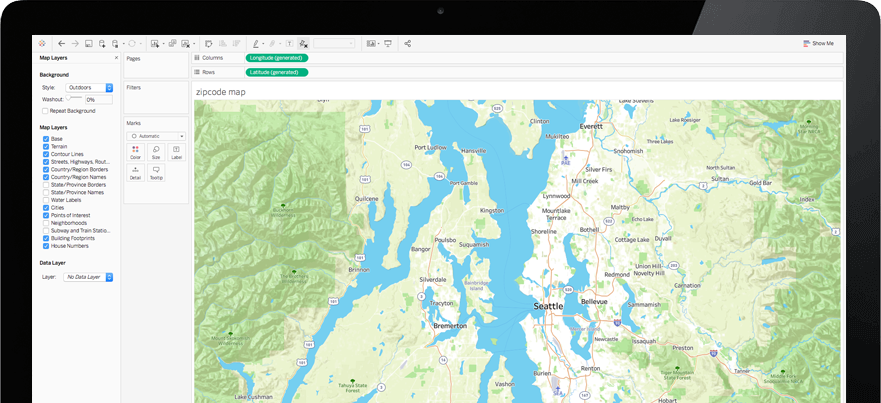 Tableau Public
Create class account
Load up blank data books from Excel
Login and edit online
*Students can make Excel files in later exercises*

Creating an Activity Account
Talamana@
Oregonstate.edu
SMILE1234!
10
Kids and Careers
Holland Games and Ocean Science Careers
Science is Down by People for People
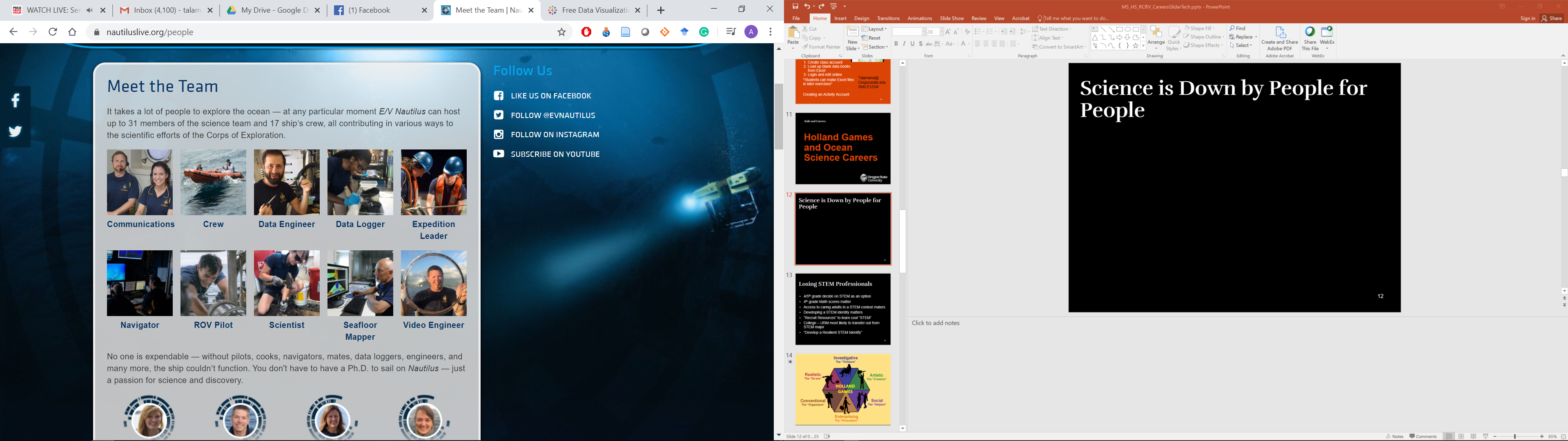 12
Losing STEM Professionals
4/5th grade decide on STEM as an option
4th grade Math scores matter
Access to caring adults in a STEM context maters
Developing a STEM identity matters
“Recruit Resources” to learn cool “STEM”
College – URM most likely to transfer out from STEM major 
“Develop a Resilient STEM Identify”
13
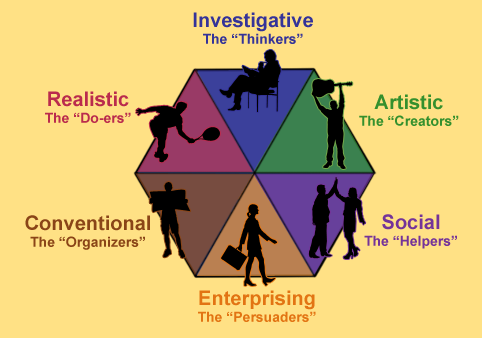 HOLLAND
GAMES
[Speaker Notes: Holland was a psychologist who categorized careers related to what people like to do, so by learning about yourself you can learn about careers that may interest YOU!  Every career has a Holland Code that can be used to help you identify careers your are interested in. 

We are going to do that today while we learn about ocean science careers. After we talk about each category, we will do a game, and then at the end of the lesson we will each record which]
REALISTIC
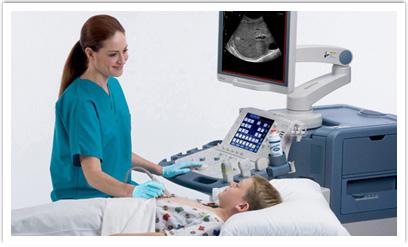 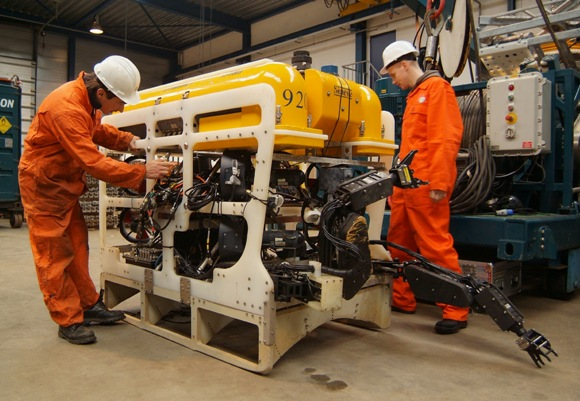 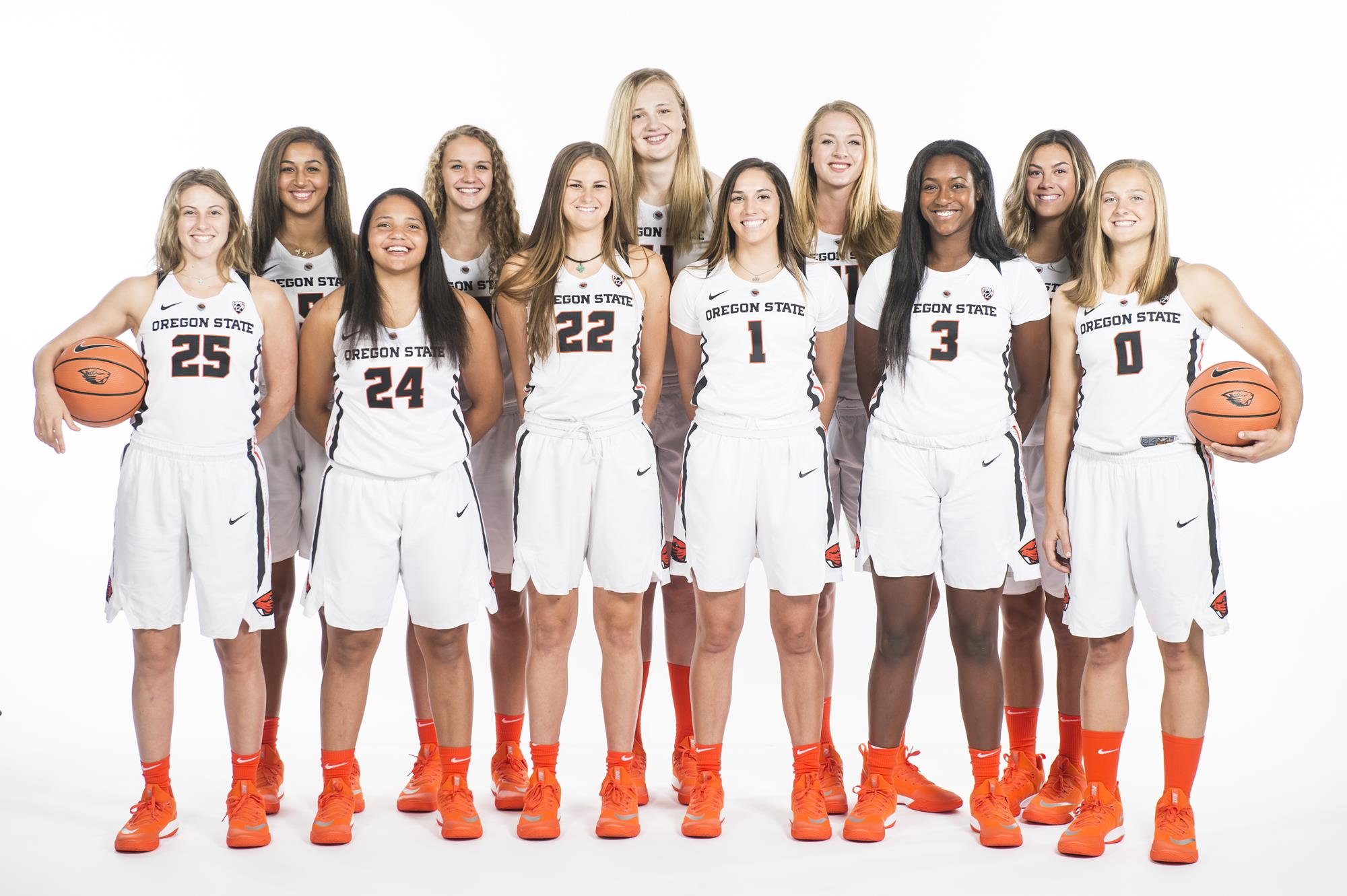 Make it FAST!
[Speaker Notes: Realistic is the DO-ers.  Work with their hands.  Think of engineerings, athletes, health science technicians.  In an ocean science career they may work on a ship repairing remotely operated vehicles, sensors, and or lab equipment used to support science goals. 

Game - Make it FAST (Tower power) (you could also make shapes with Tangrams)]
INVESTIGATIVE
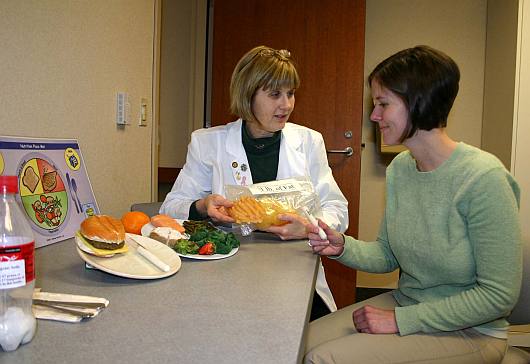 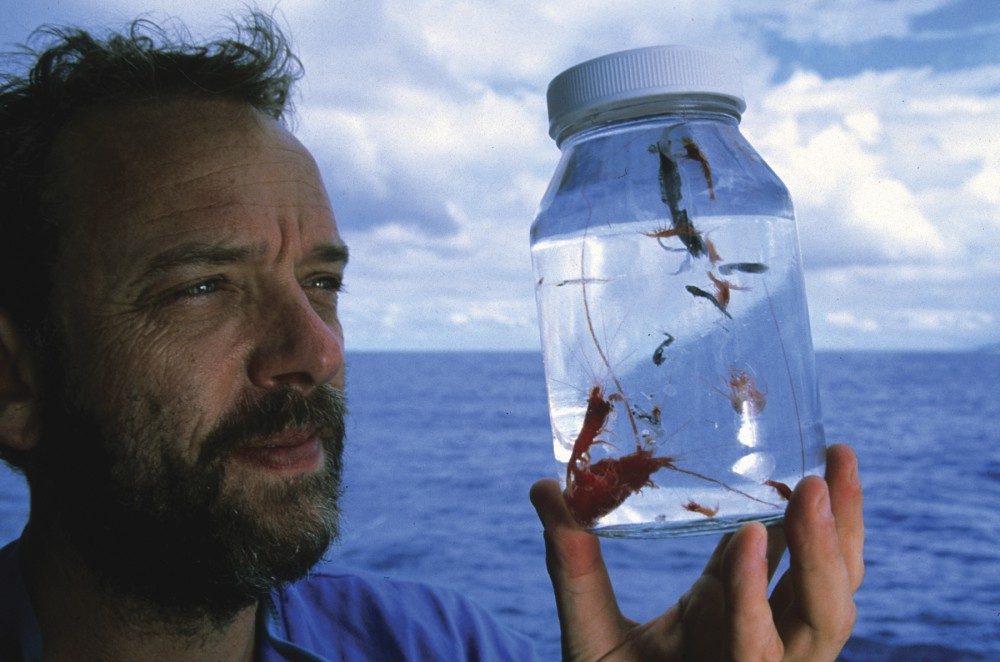 20 QUESTIONS!
[Speaker Notes: Investigative is if you enjoying asking question, learning new information, and conducting investigations.  This quality is used in science as they develop questions about the natural world. A scientist or researcher would use this skill.]
ARTISTIC
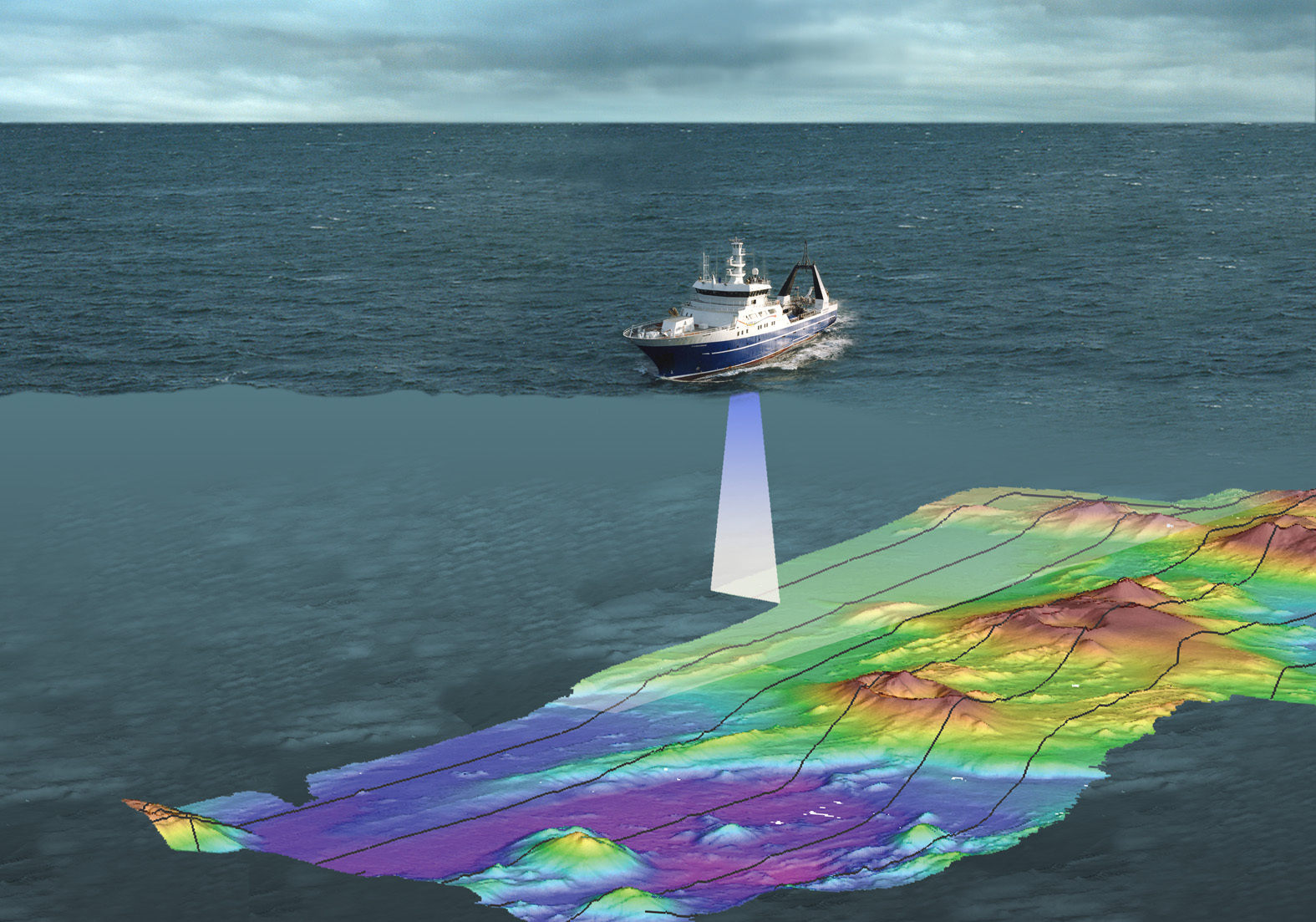 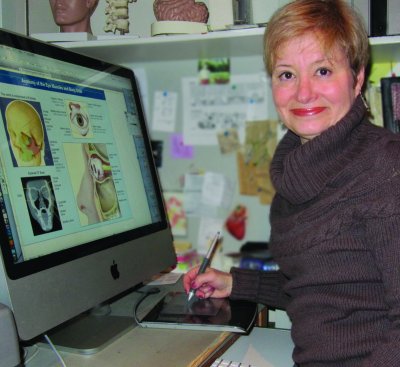 PICTIONARY!
[Speaker Notes: Artistic is a category for creativity.  This could be used in creating social media posts about research done at sea or this could be done in making maps or visualizing data to tell a story!]
SOCIAL
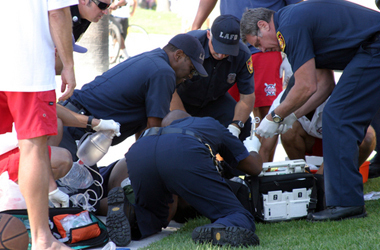 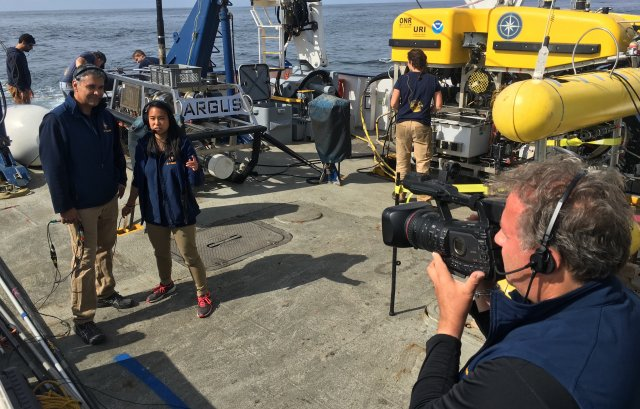 TABOO!
[Speaker Notes: Social is the category for people who like working with others and helping the to solve their problems, like emergency medical professionals, teachers, and videographers.  On research vessels, there are people who help researchers, scientists, and the general public understand the science goals at sea.  These folks do outreach education, create videos, and interact with folks from all backgrounds.]
ENTERPRISING
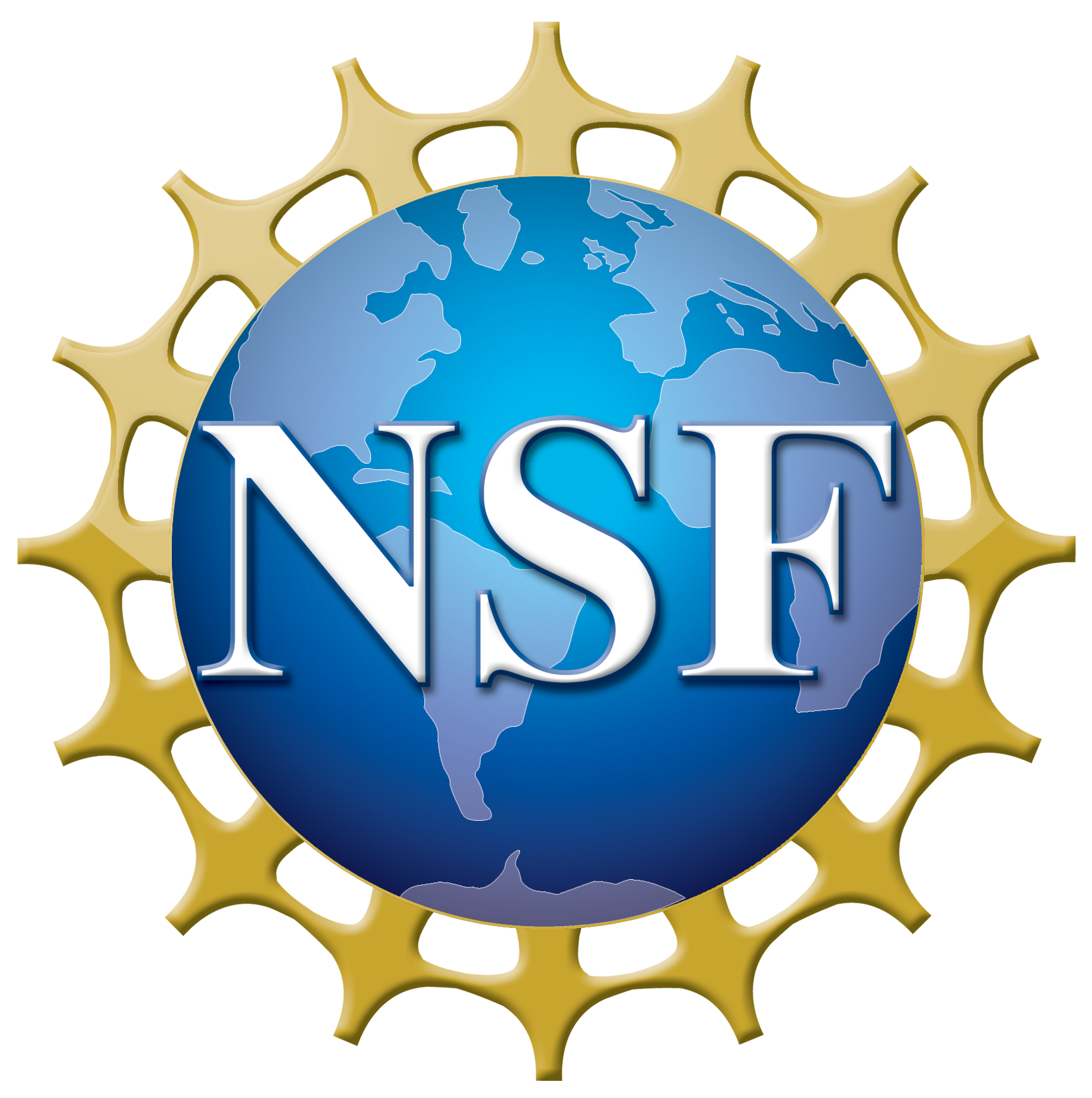 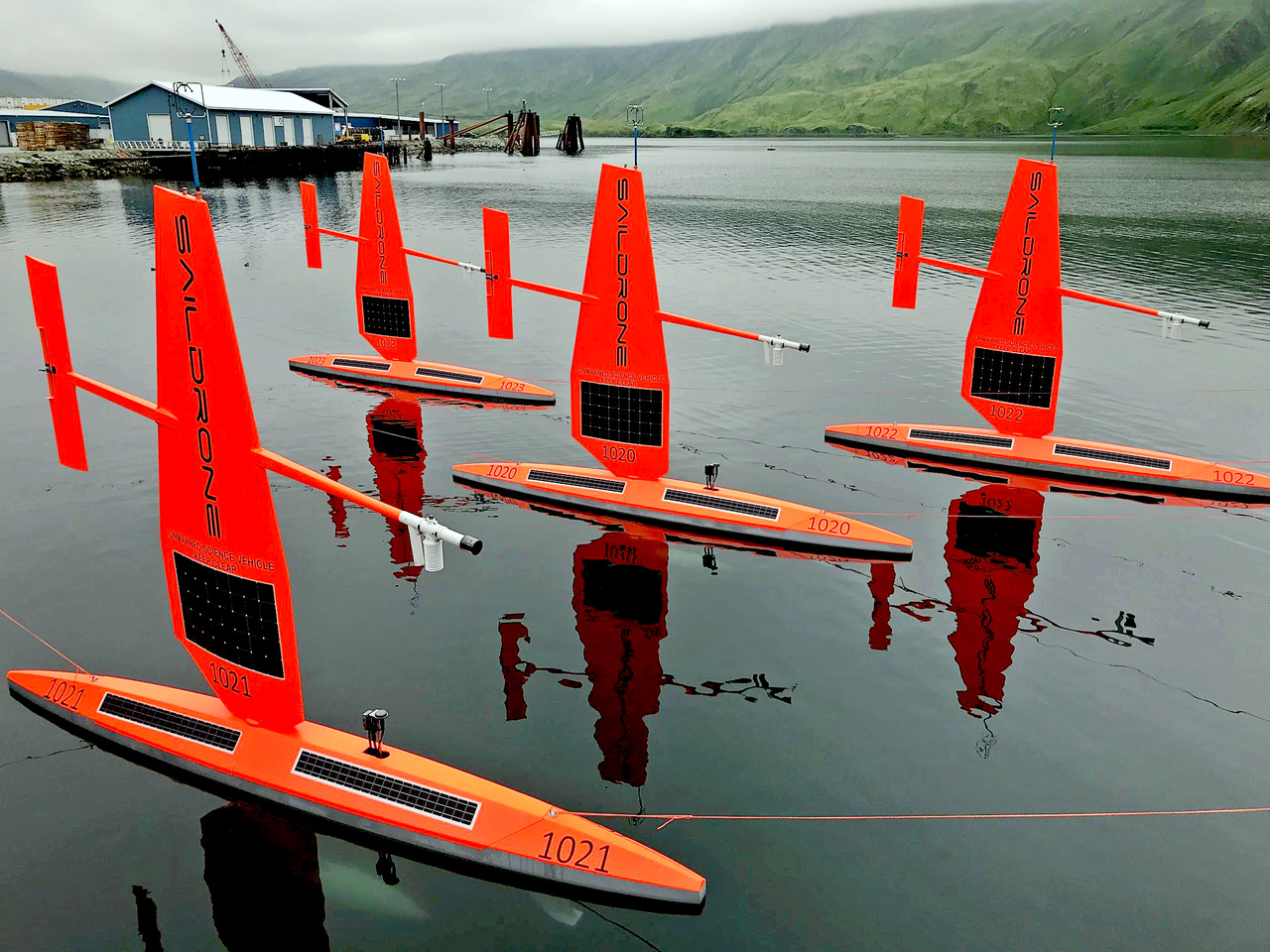 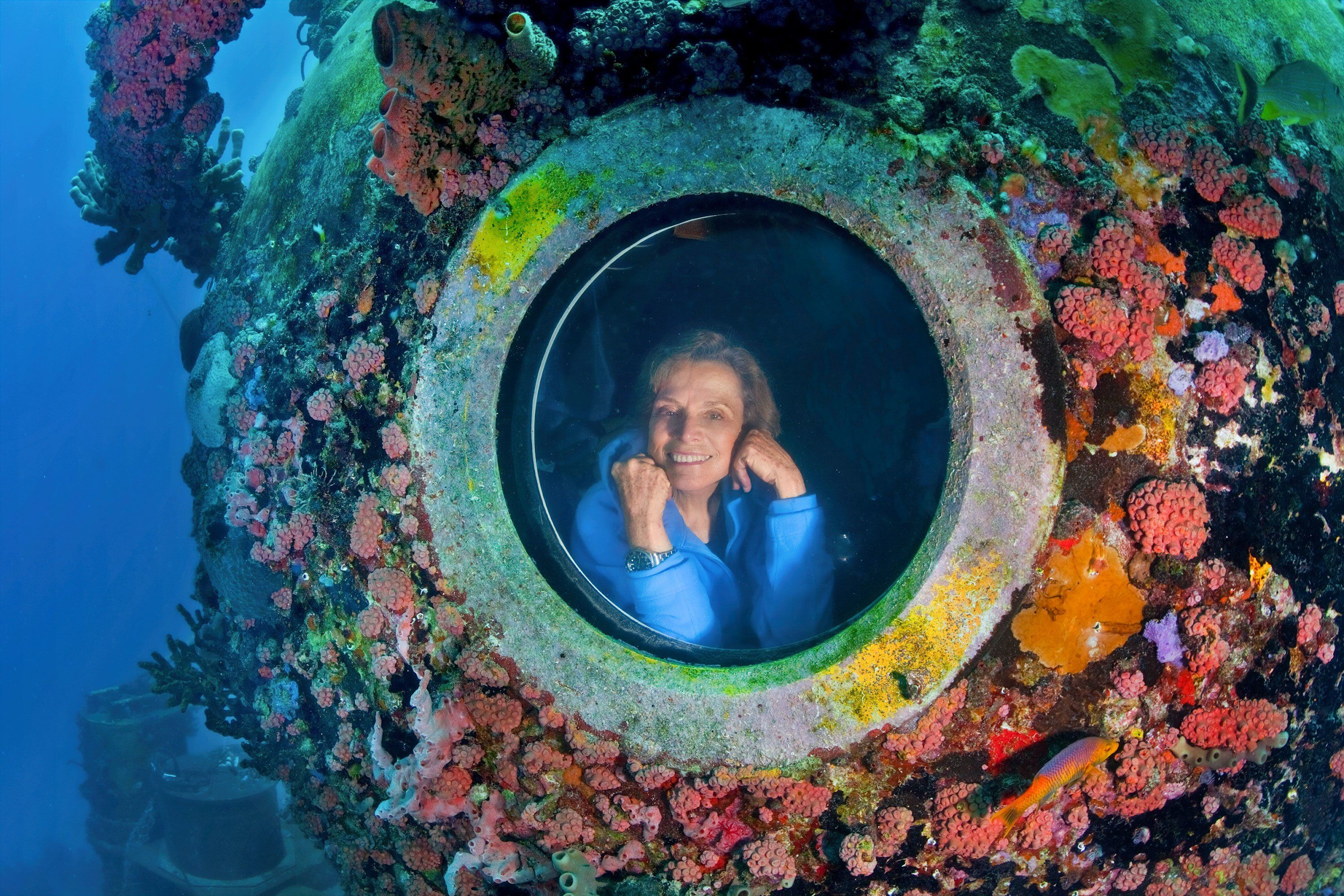 SELL IT!
[Speaker Notes: Enterprising is the category for sellers, innovators, and, in the case of ocean science careers, funders and advocates.  National Science Foundation funds ocean science expeditions and researchers have to “sell their expedition to them”  also engineers often develop new technology to use at sea so they have to “sell their tool” to scientists and National Science Foundation to fund the production of the new tool.  Lastly, Ocean Advocates, like Sylvia Earle (https://news.yahoo.com/meet-sylvia-earle-jane-goodall-120000457.html).  

For a tech example you can look up – sail drone - https://www.saildrone.com/

Imagine if you came up with a new tool to clean up the ocean, what would it be and how would you sell it?


5-7-5 Haiku about yourself – SELL IT!]
CONVENTIONAL
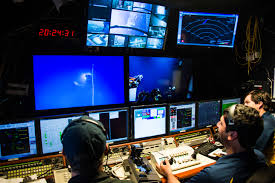 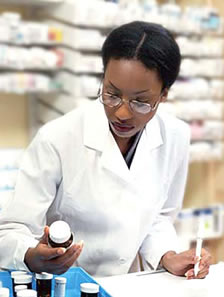 LINE IT UP!
[Speaker Notes: Conventional is the category for organizers.  People that like clear order and procedures generally like professional like these, such as a pharmacist or on a ship - a Navigator who reads maps, GPS, and directs ROVs under water.]
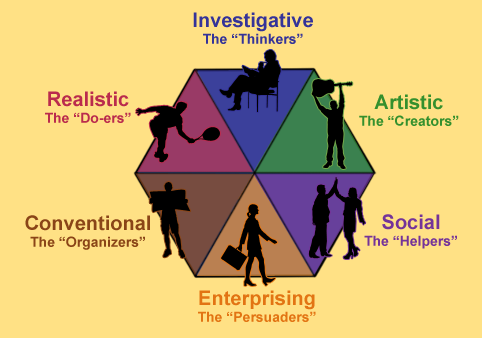 TOP 3?
WHY?
[Speaker Notes: Holland was a psychologist who categorized careers related to what people like to do, so by learning about yourself you can learn about careers that may interest YOU!  Every career has a Holland Code that can be used to help you identify careers your are interested in. 

We are going to do that today while we learn about ocean science careers. After we talk about each category, we will do a game, and then at the end of the lesson we will each record which]
Exploring Ocean Science Careers
How is the career you looked out related to your Holland Code?

Would you be interested in a career like that or any other one your saw? Why?
Record your code
Pick a Card
Look up the profession
Answer the worksheet

Website:
https://nautiluslive.org/people
22
Additional Resources
Holland Codes background and job list
http://www.wiu.edu/advising/docs/Holland_Code.pdf
Middle School interest and job profiler
https://www.mynextmove.org/explore/ip
High School interest and college majors
http://www.roguecc.edu/counseling/hollandcodes/test.asp
K-12 Resources by grade
http://www.californiacareers.info/#?Lesson%20Plans
Changing pace!
Technology & Patenting
24
NGSS Connection
Engineering – providing, comparing, evaluating solutions
Human relationship with the natural environment
Technology Impacts on natural systems
Human impacts on natural systems
Innovating at the Boundaries
Advancements in Technology and the Patenting Process
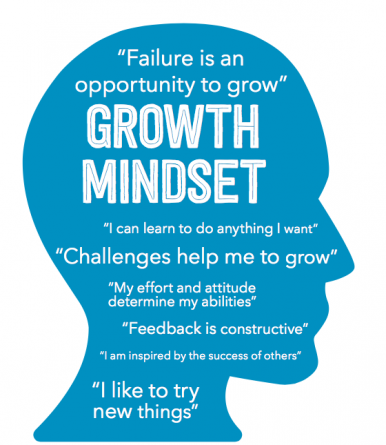 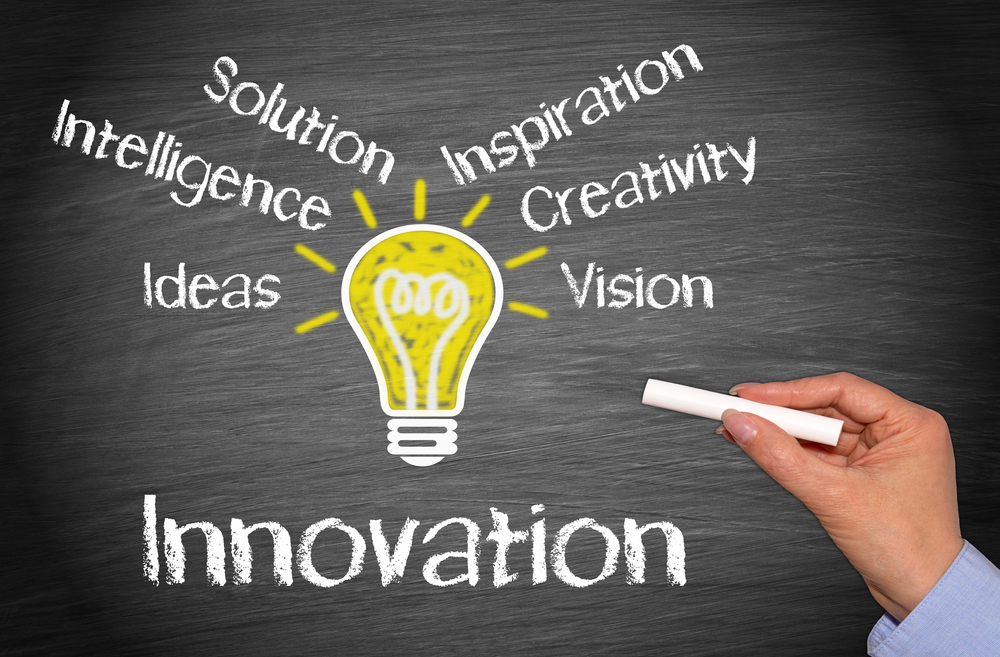 What is next?
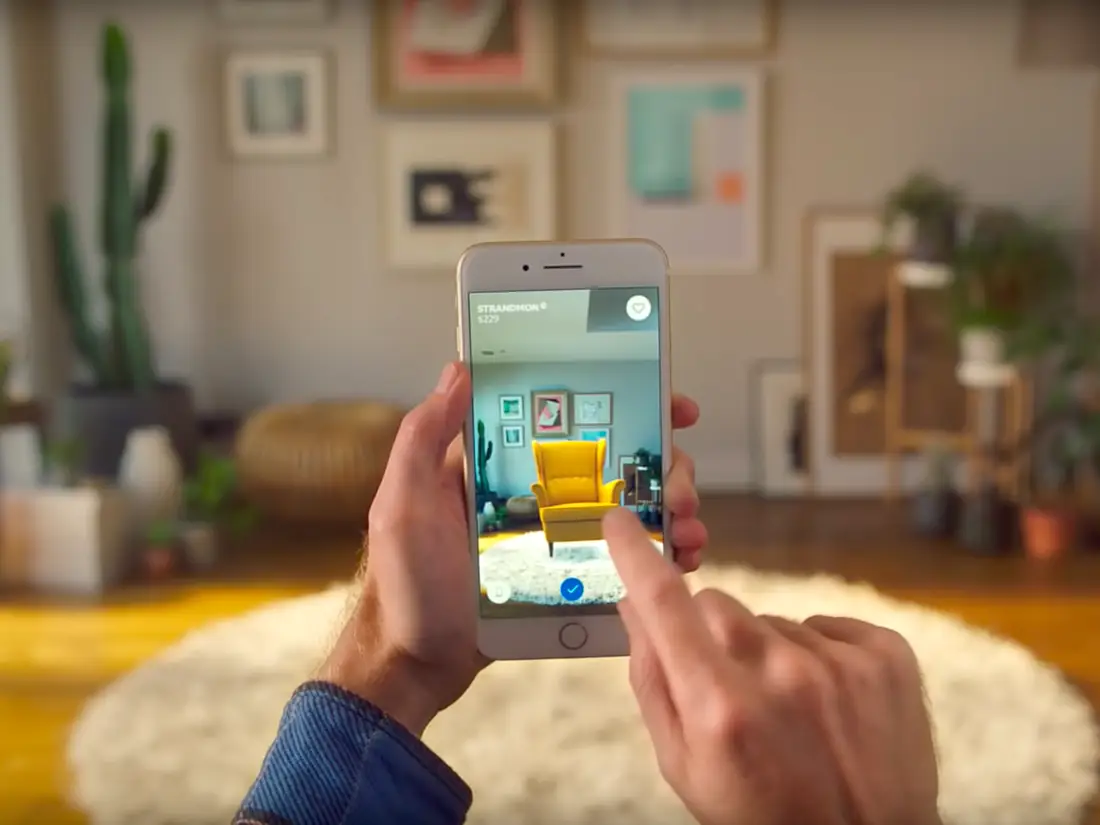 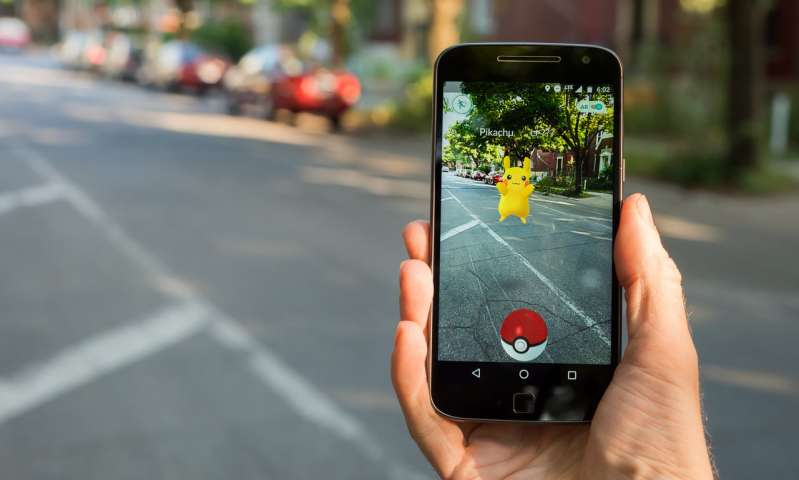 Innovation occurs by enhancing existing technology to meet “emerging” needs/wants
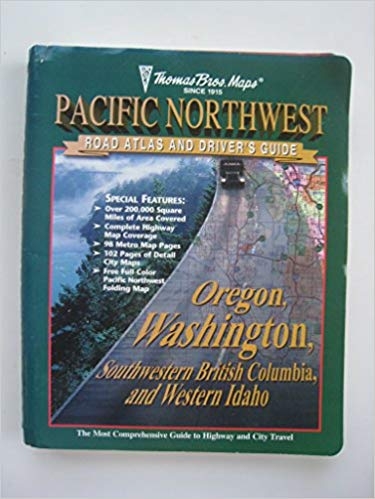 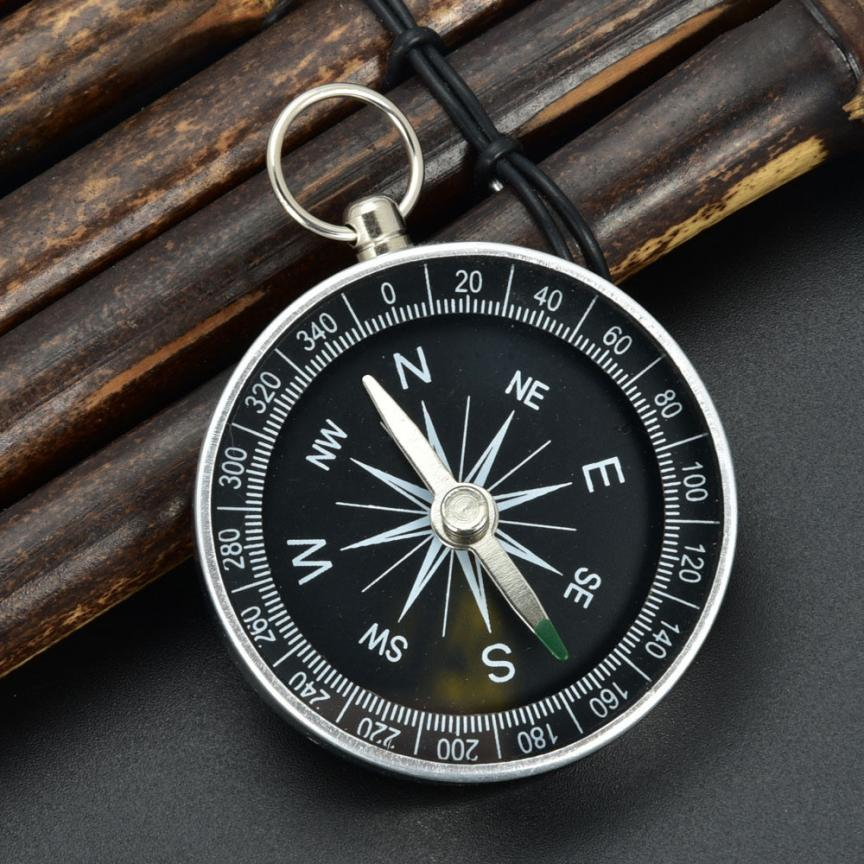 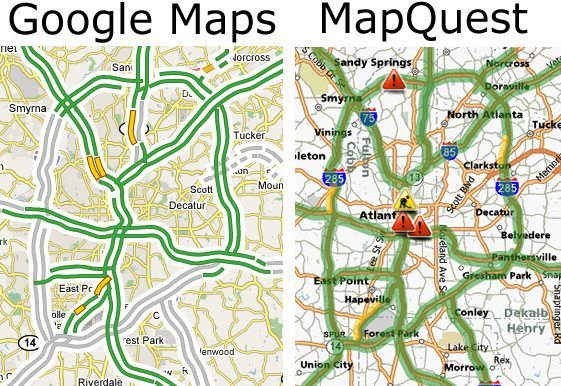 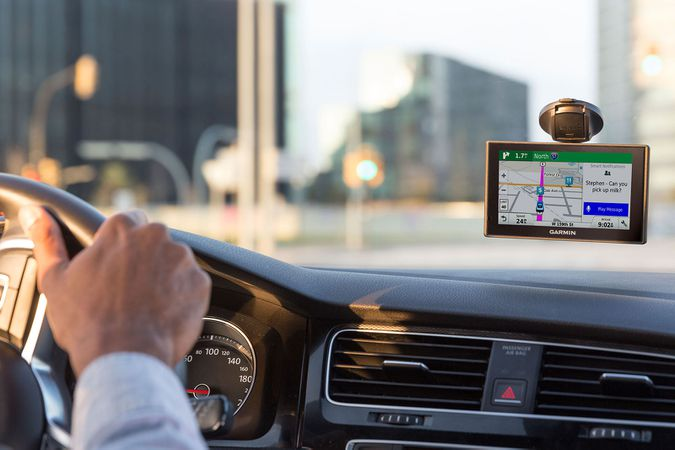 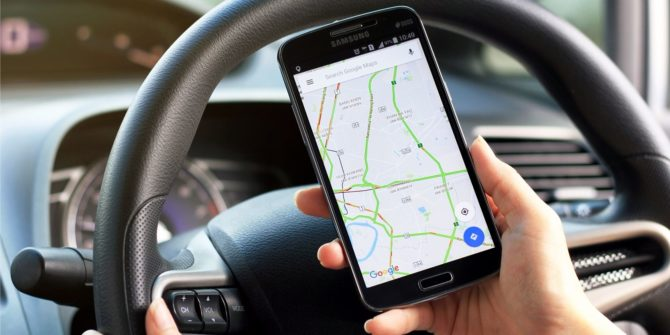 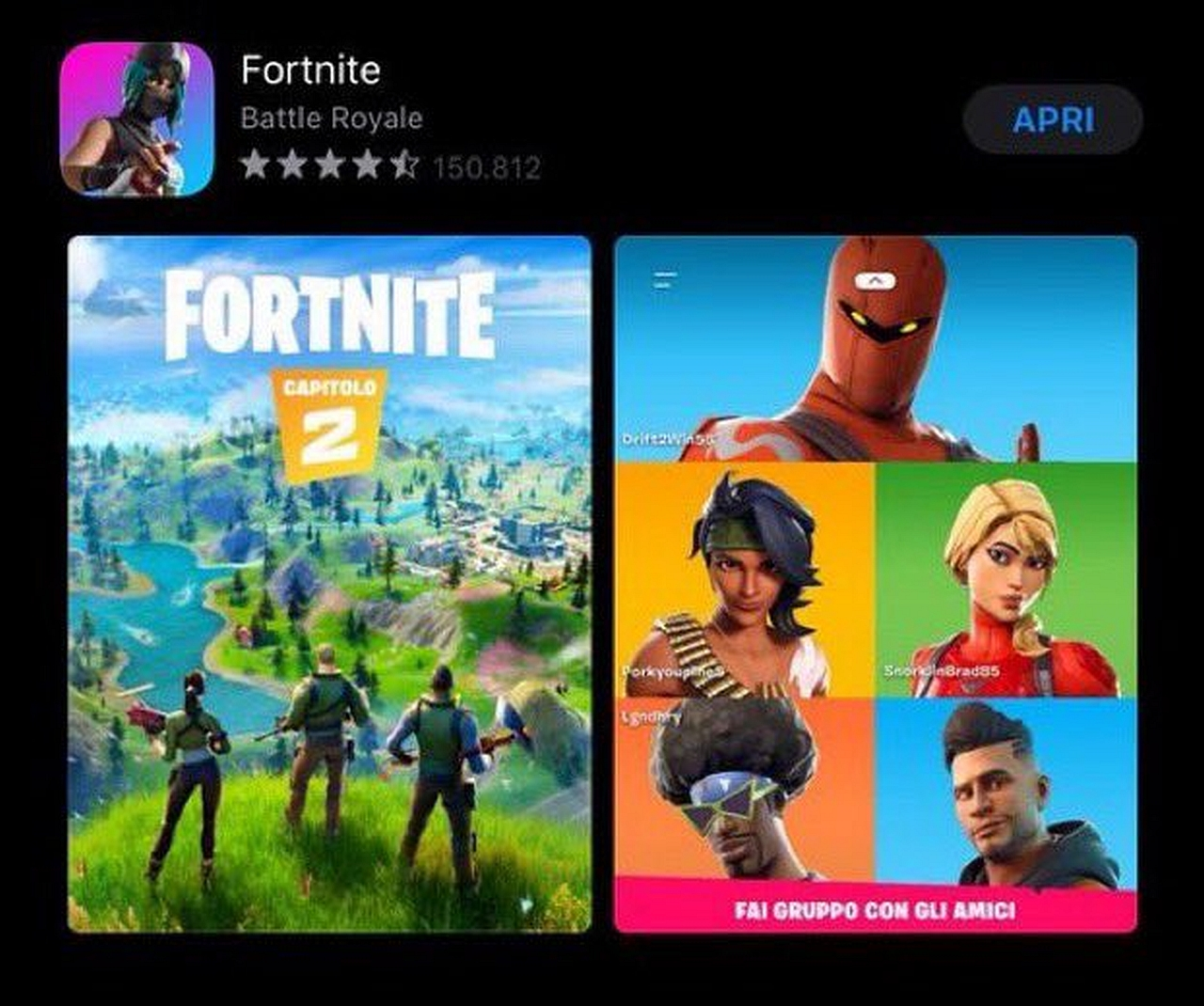 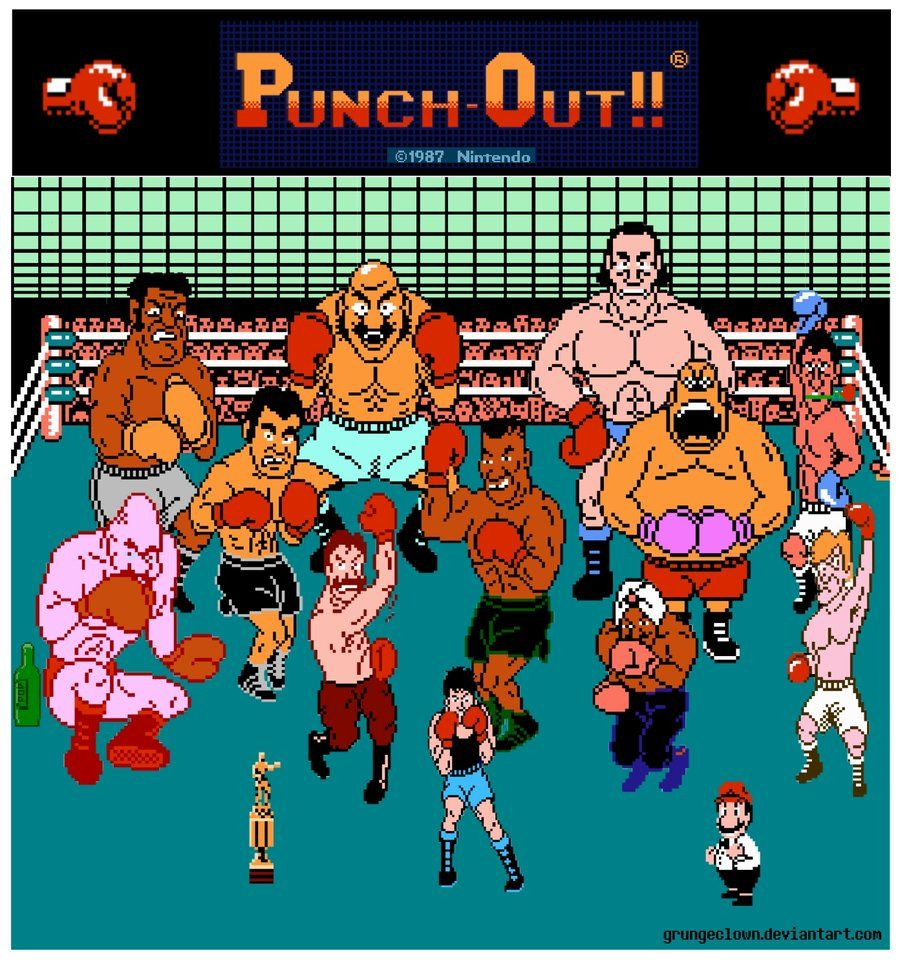 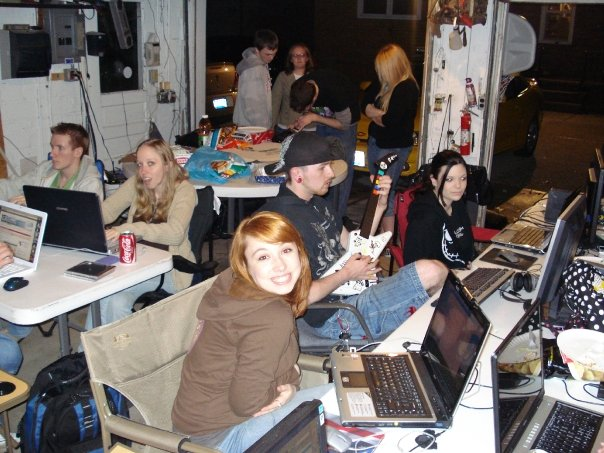 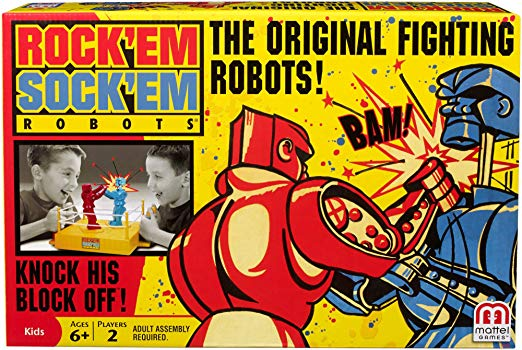 Many times professionals need to innovate to solve problems related to their work
Who are these “professionals” ?
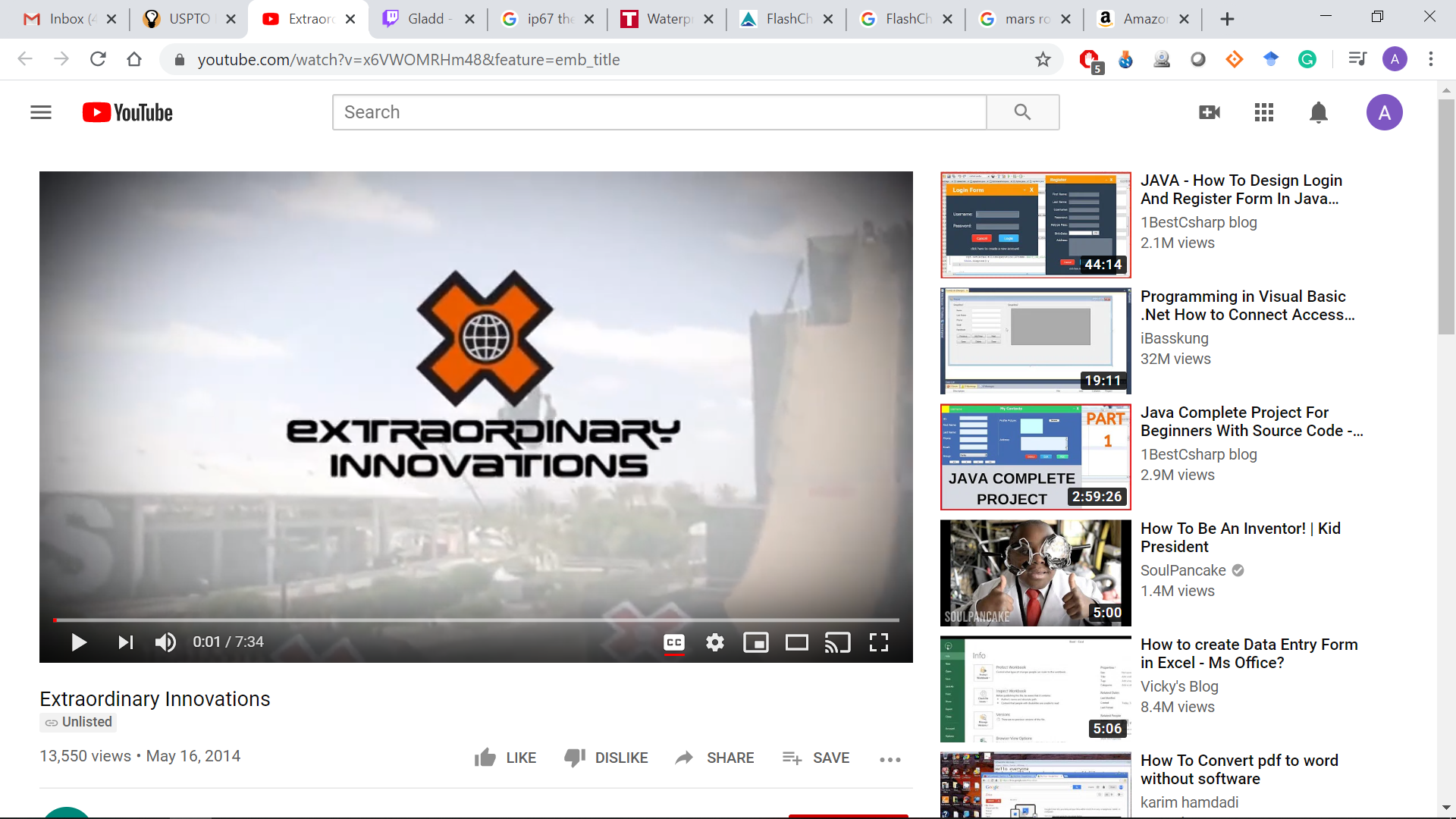 Athletes AND…
[Speaker Notes: https://www.youtube.com/watch?v=x6VWOMRHm48&feature=emb_title]
Patents document innovation
Why?
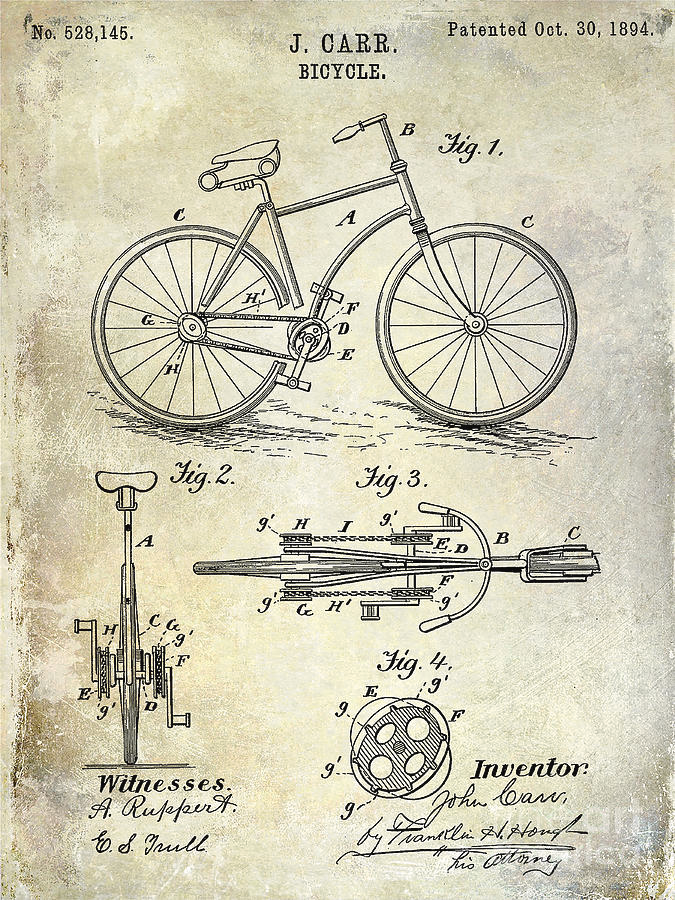 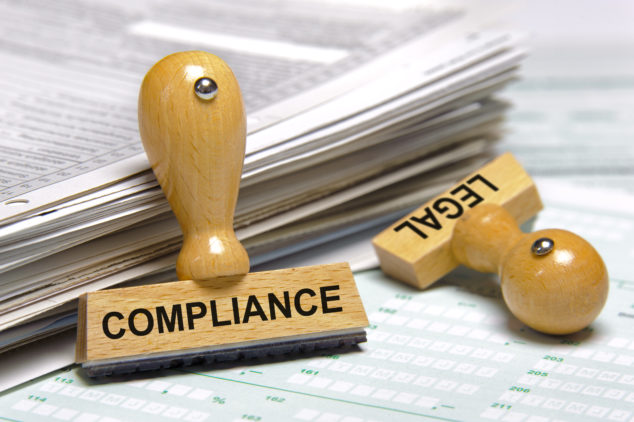 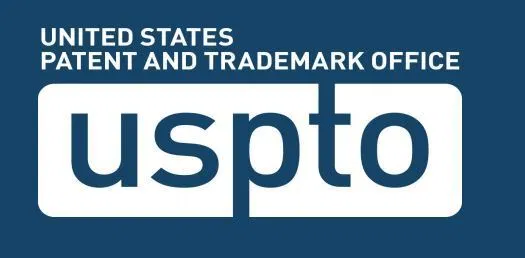 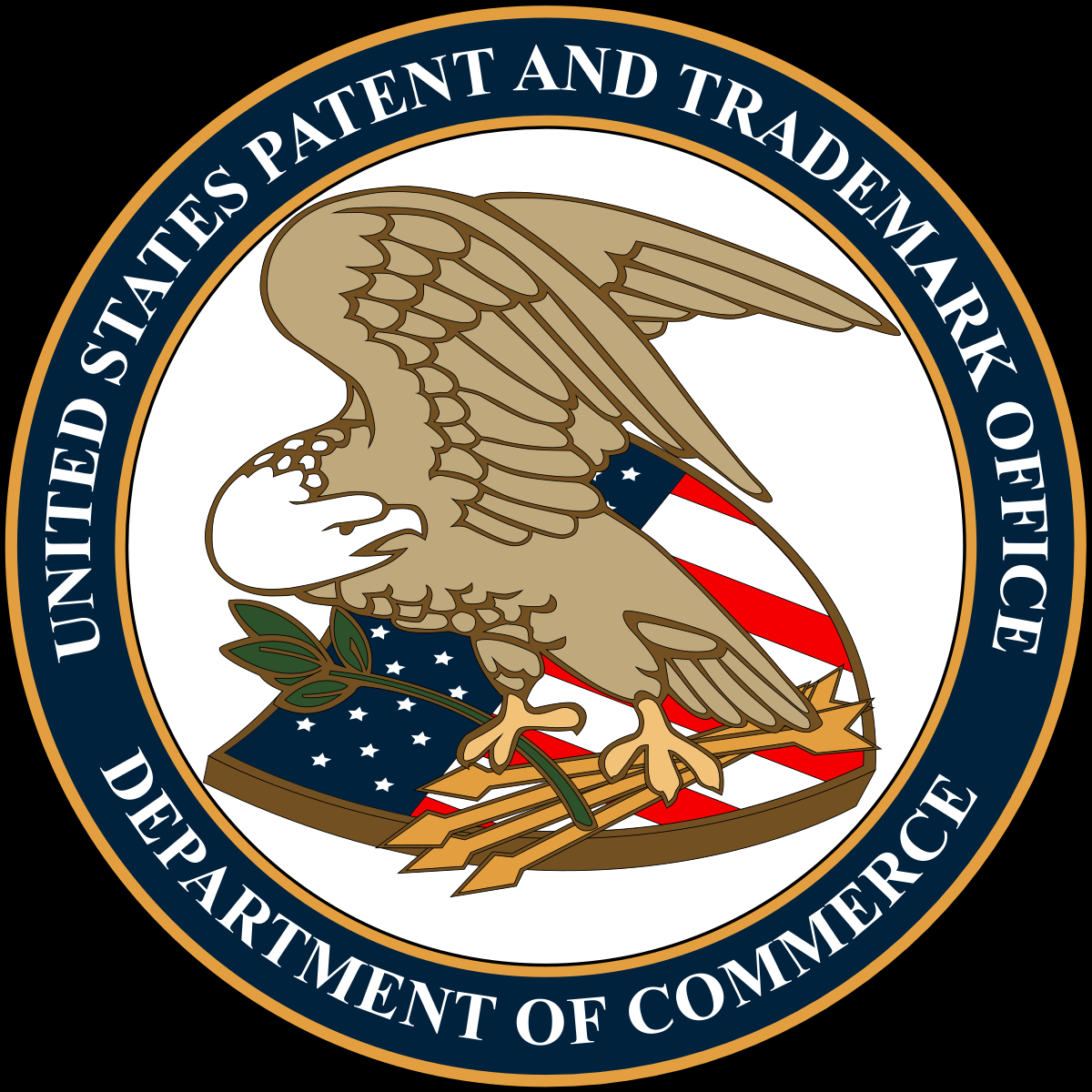 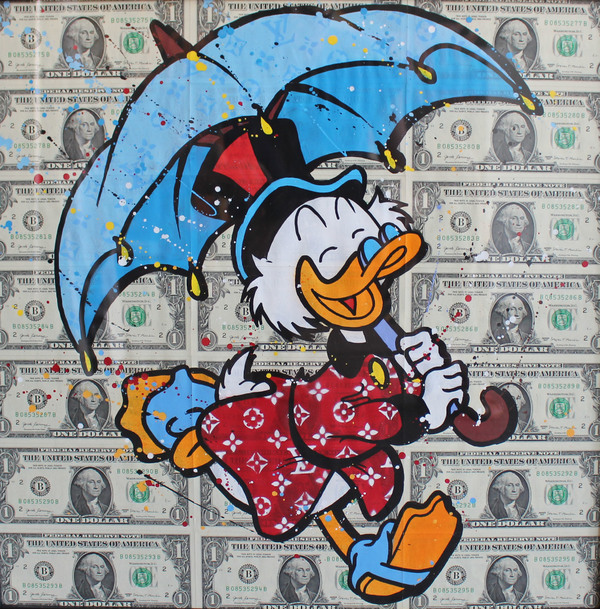 A patent has…

Details
Numbers
Pictures
Language
Diagrams
Dates
Name(s)
Claims
What is a patent?
Legally binding document of ownership for 
“Intellectual property” 

Science of Innovation
[Speaker Notes: https://www.uspto.gov/kids/videos.html – science of innovation video]
Spot the Invention
A (1-12)
B (13-25)
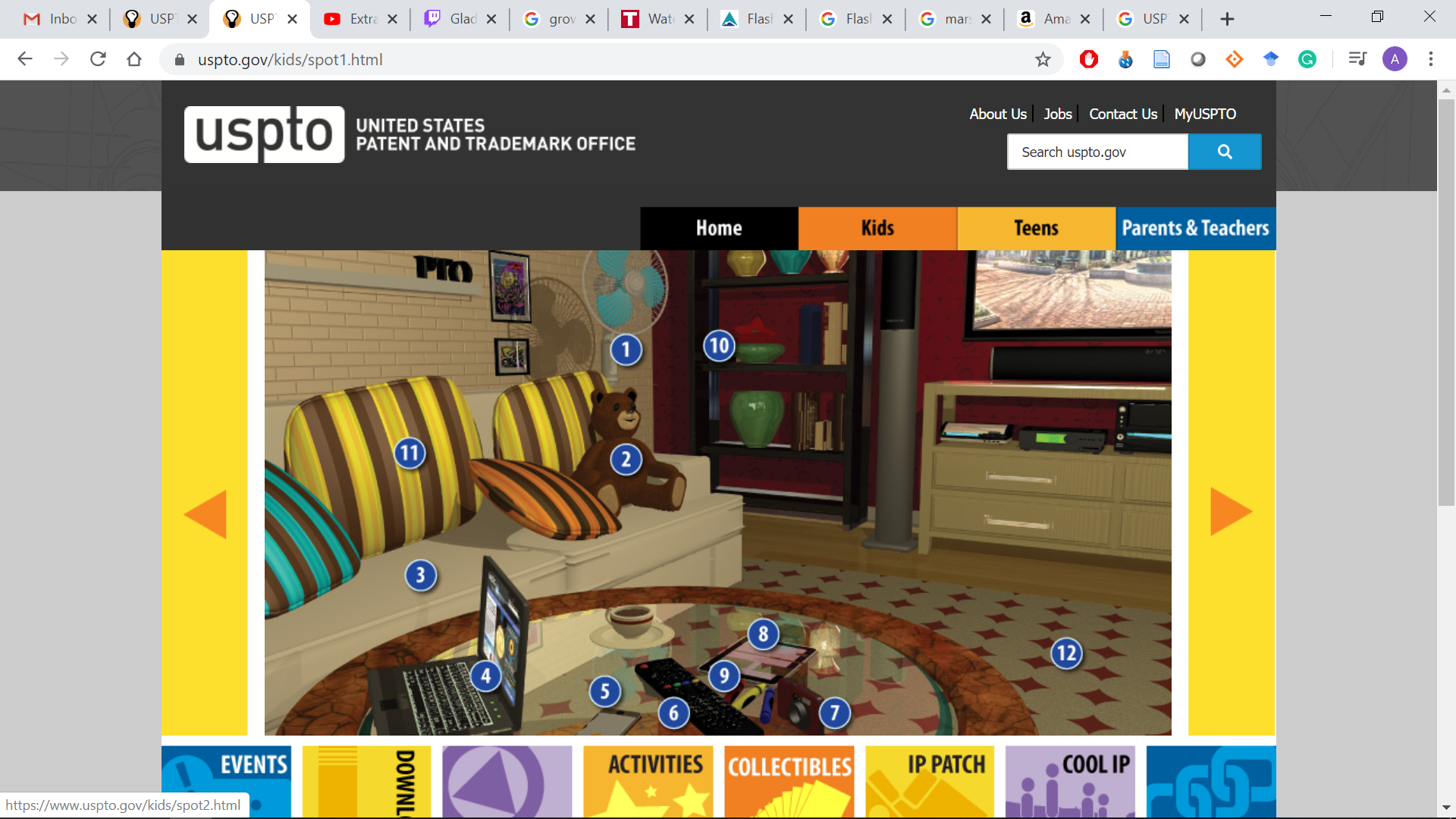 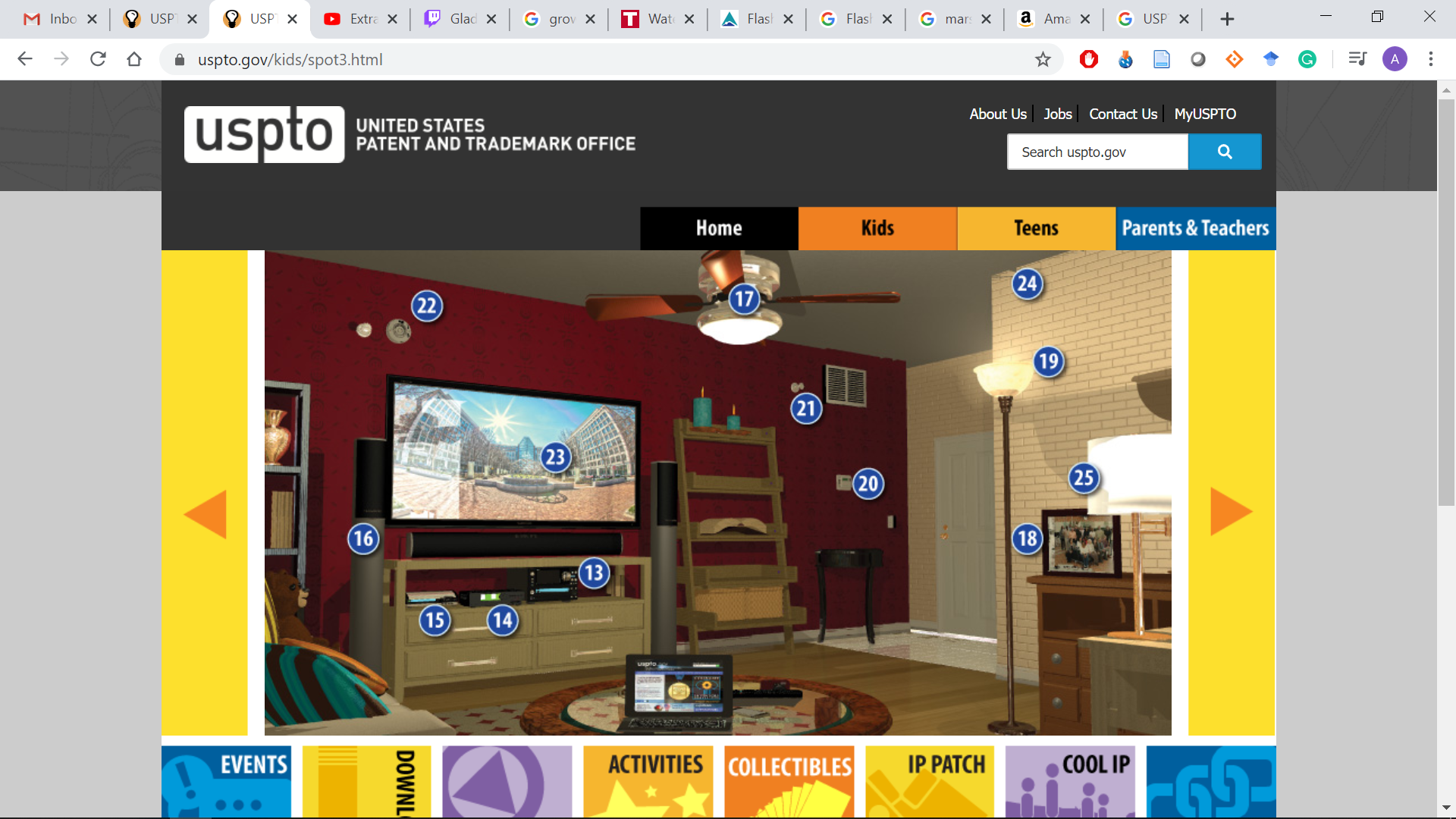 D (9-21)
C (1-8)
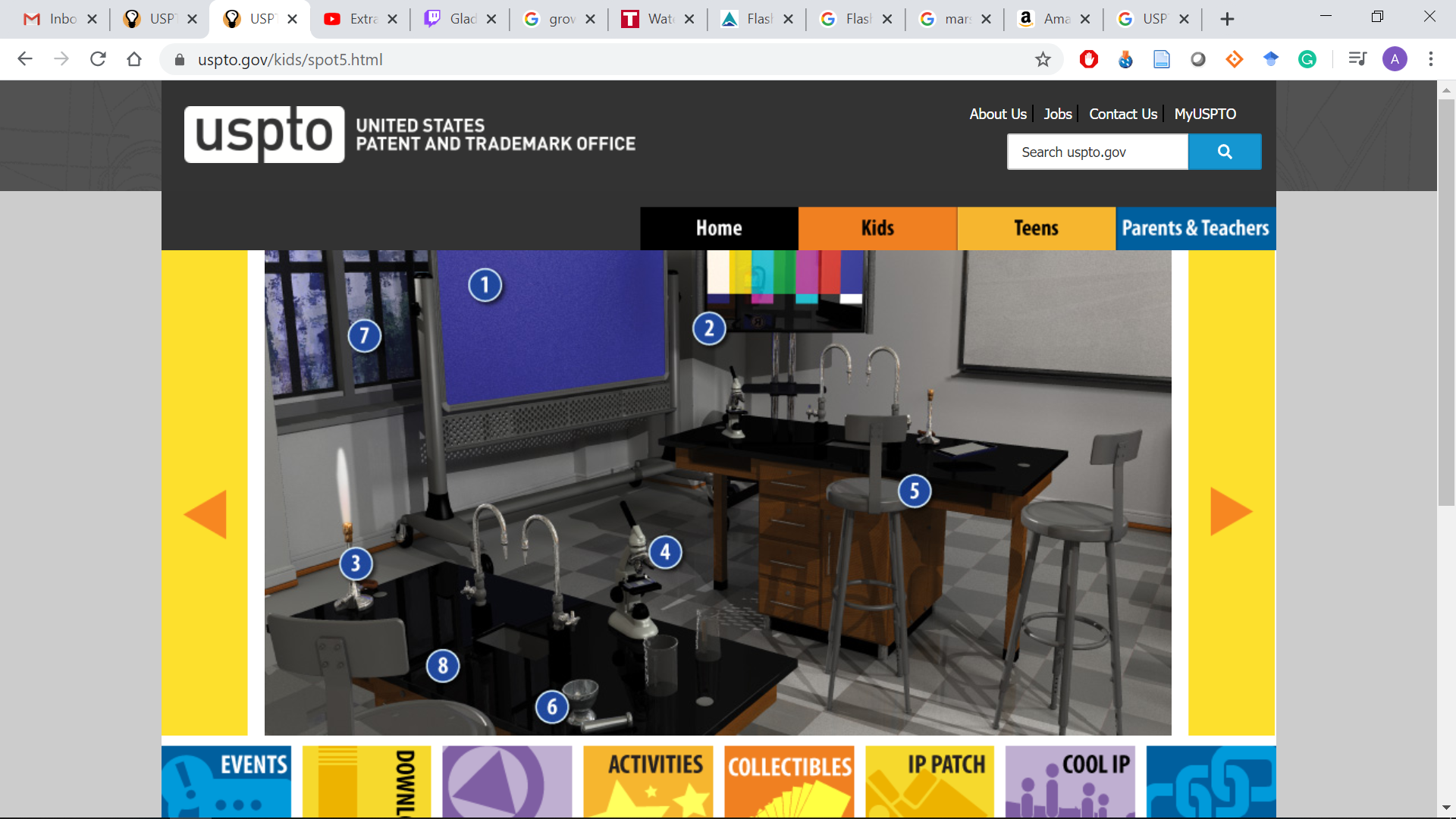 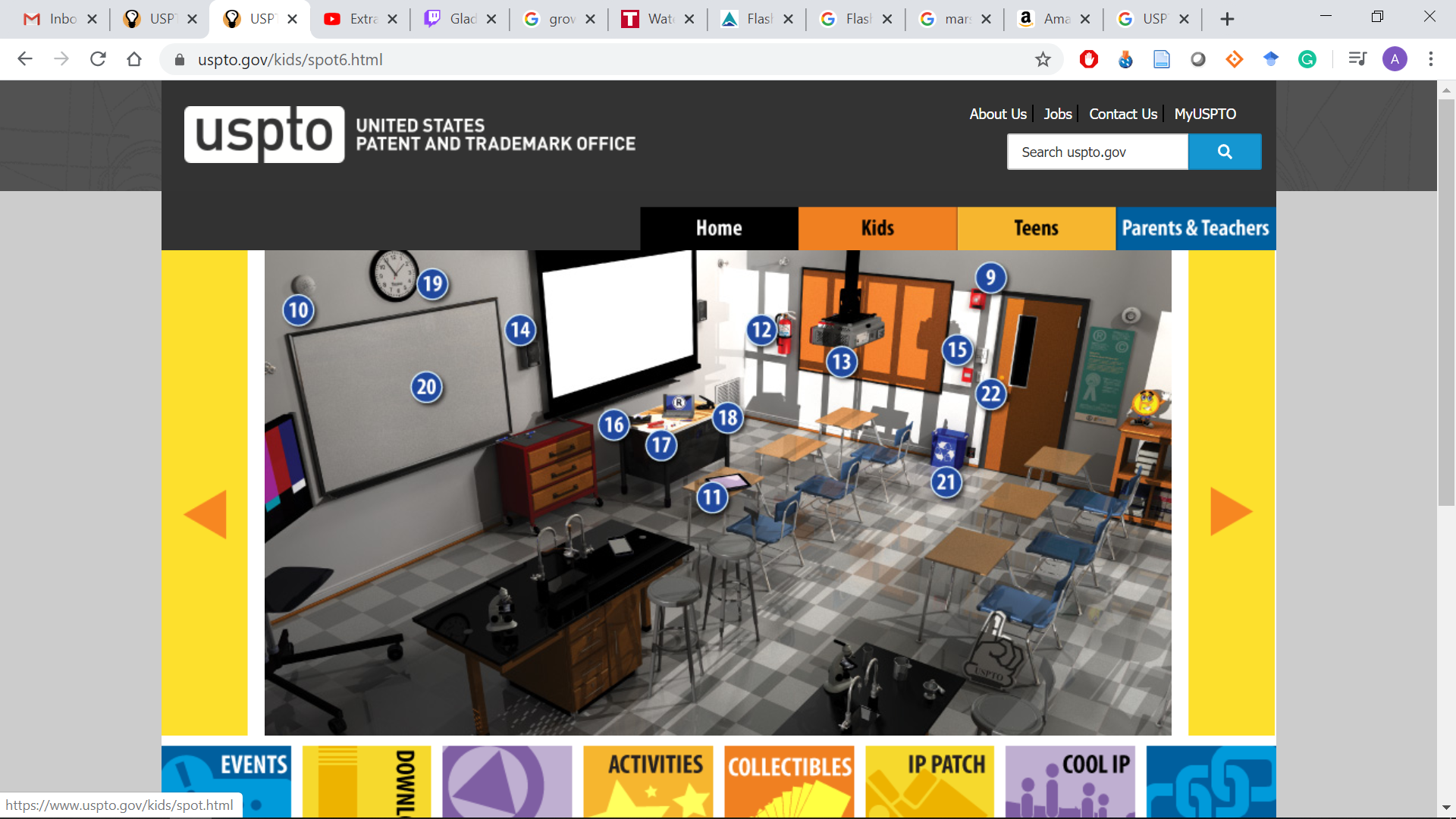 [Speaker Notes: https://www.uspto.gov/kids/spot.html]
Share Out
Name of the product/process
Name of the inventor(s)
Number and Date of acceptance
Pages
1 interesting thing you learned
Have you seen the invention before?
A Companion for GeaRS, The Robot Cat
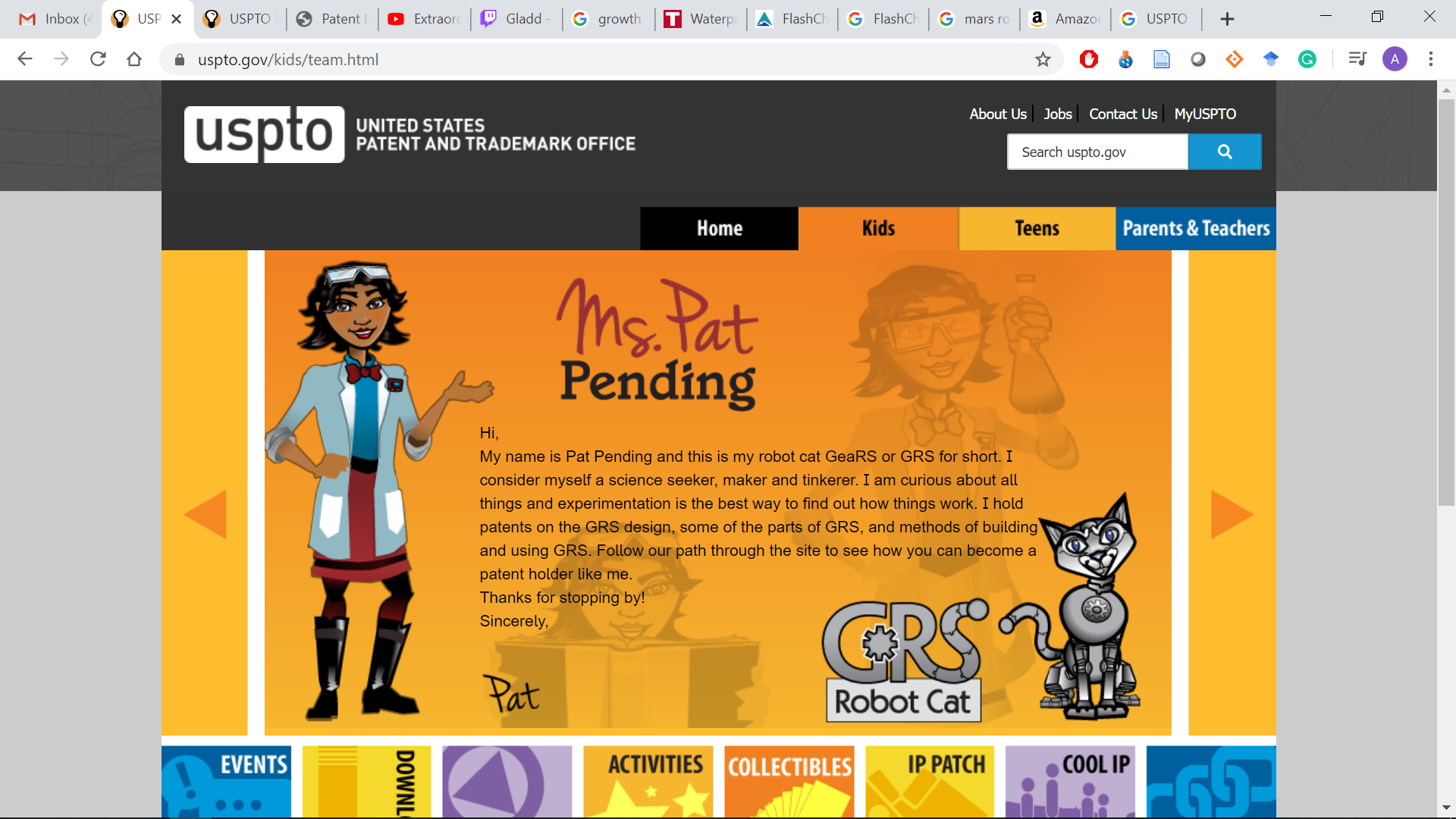 I claim:
1. A toy for a pet comprising:
An elongated mobile device having a front and back end;
A head attached to said front end and legs attached to said back end;
A tail attached to said back end;
A means for pulling said toy.

2. The toy as claimed in claim 1, wherein said device has a means for pulling and
moving said toy.
3. The toy as claimed in claim 1, wherein eyes and ears are attached to said head.
4. The toy as claimed in claim 1, wherein said tails is any color such as pink, red, green, excluding white, yellow or blue. 
5. They toy as claimed in claim 1, wherein said means of moving the toy attaches to the legs.
6. The toy as claimed in claim 1, wherein said means of pulling must be attached to the front end and must be at least 4 inches long.
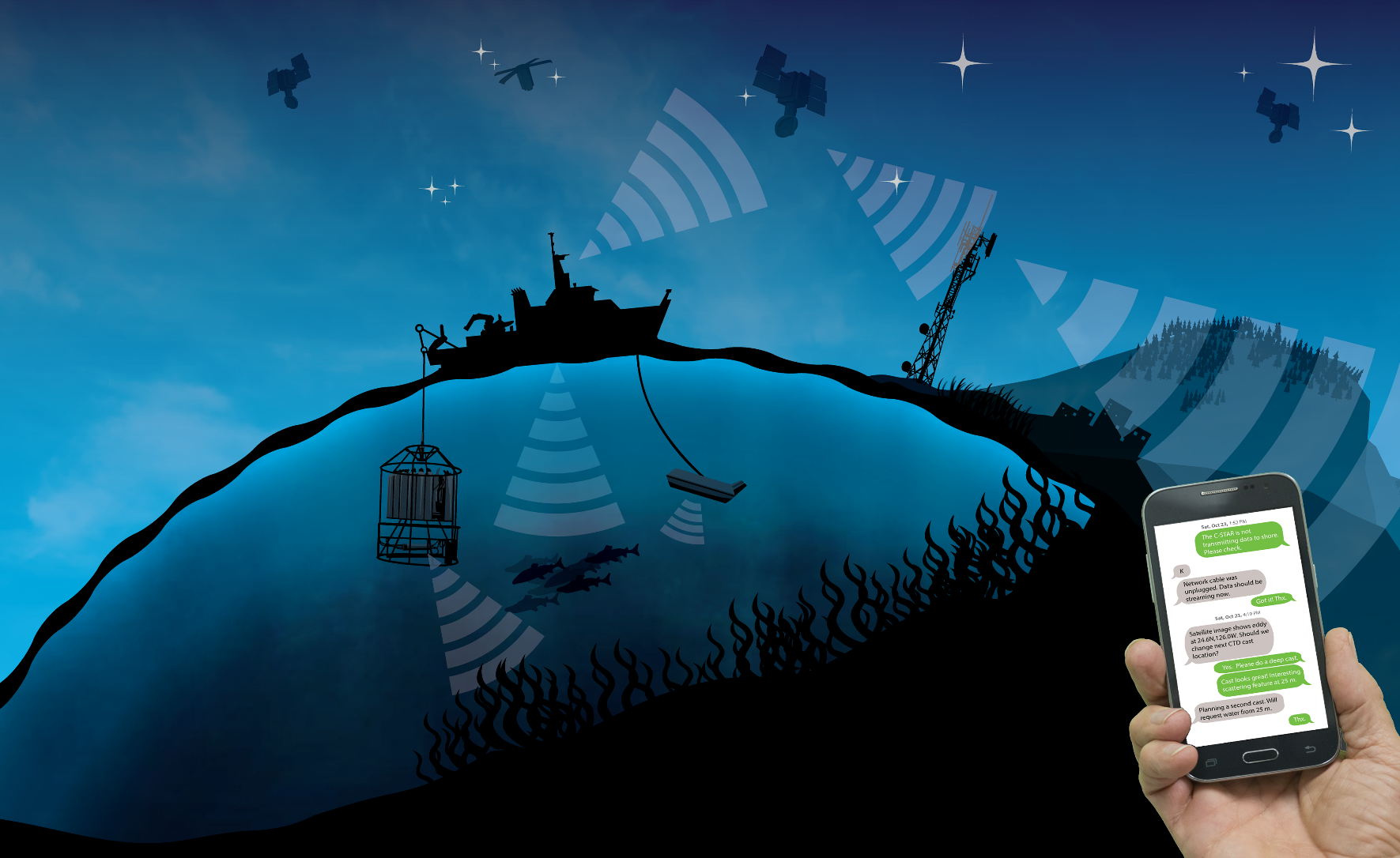 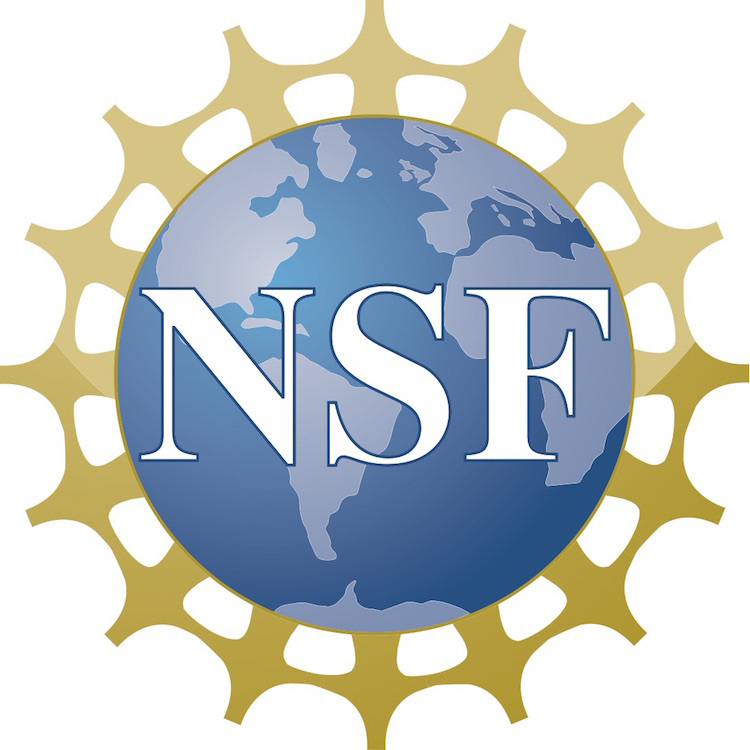 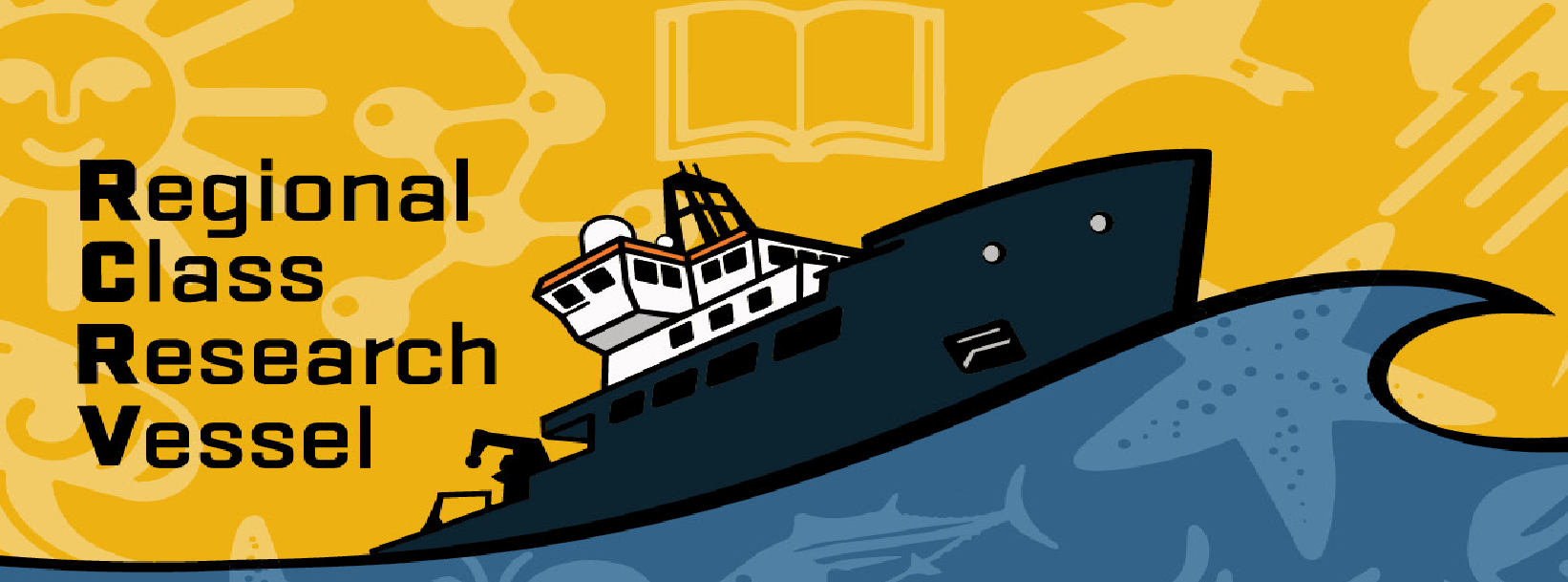 THANK YOU&QUESTIONS
http://ceoas.oregonstate.edu/ships/rcrv/outreach/
https://smile.oregonstate.edu/view-lessons
[Speaker Notes: Must be in Slide Master mode to swap out photos.]